The Acute Abdomen:What not to miss
Tze Chia
True North Imaging 
Annual CME Day
April 9, 2017
RUQ pain
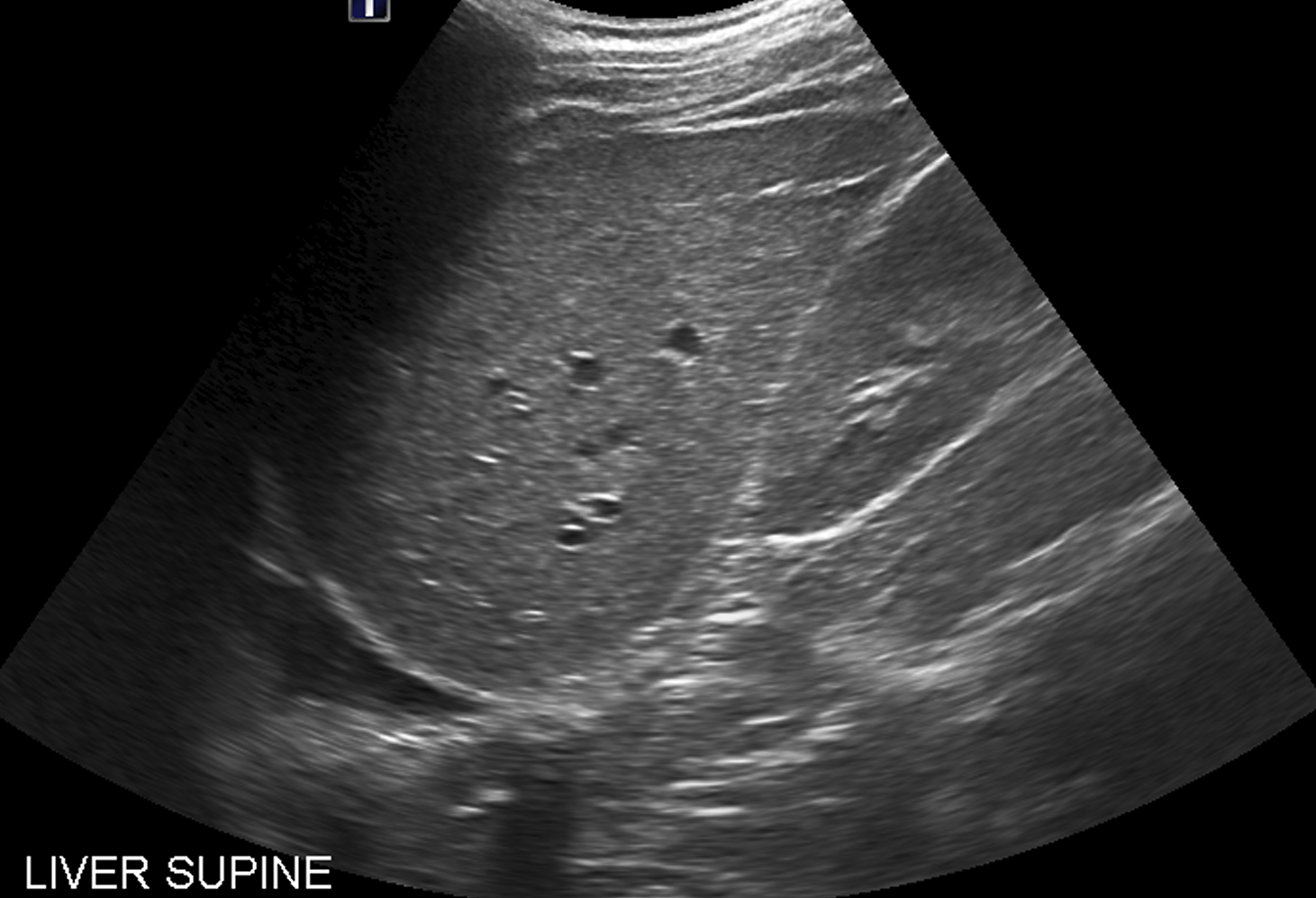 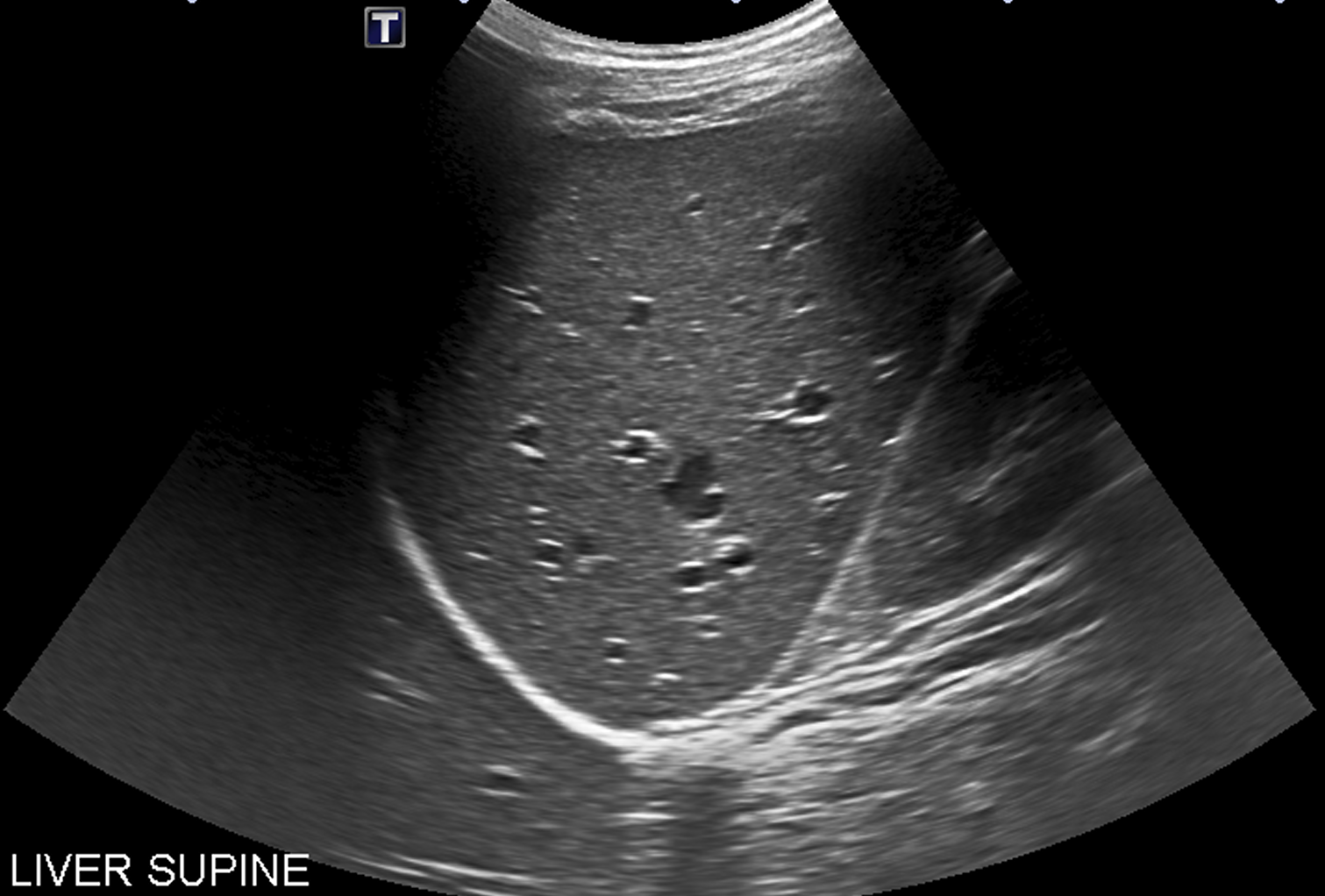 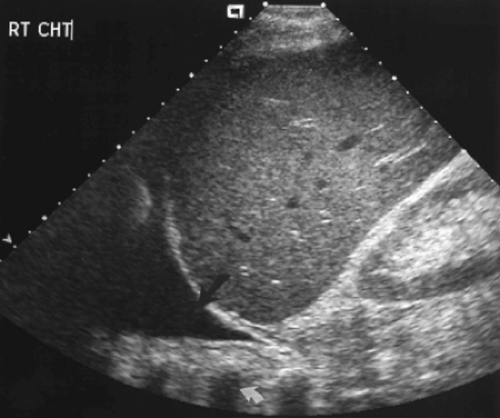 Pleural Effusion
Normal
Pleural effusion
Can present as RUQ pain

Things to do:
You will only find it if you look for it
**RUQ pain: Assess gallbladder, CBD, right kidney, pleural effusion**
RUQ pain
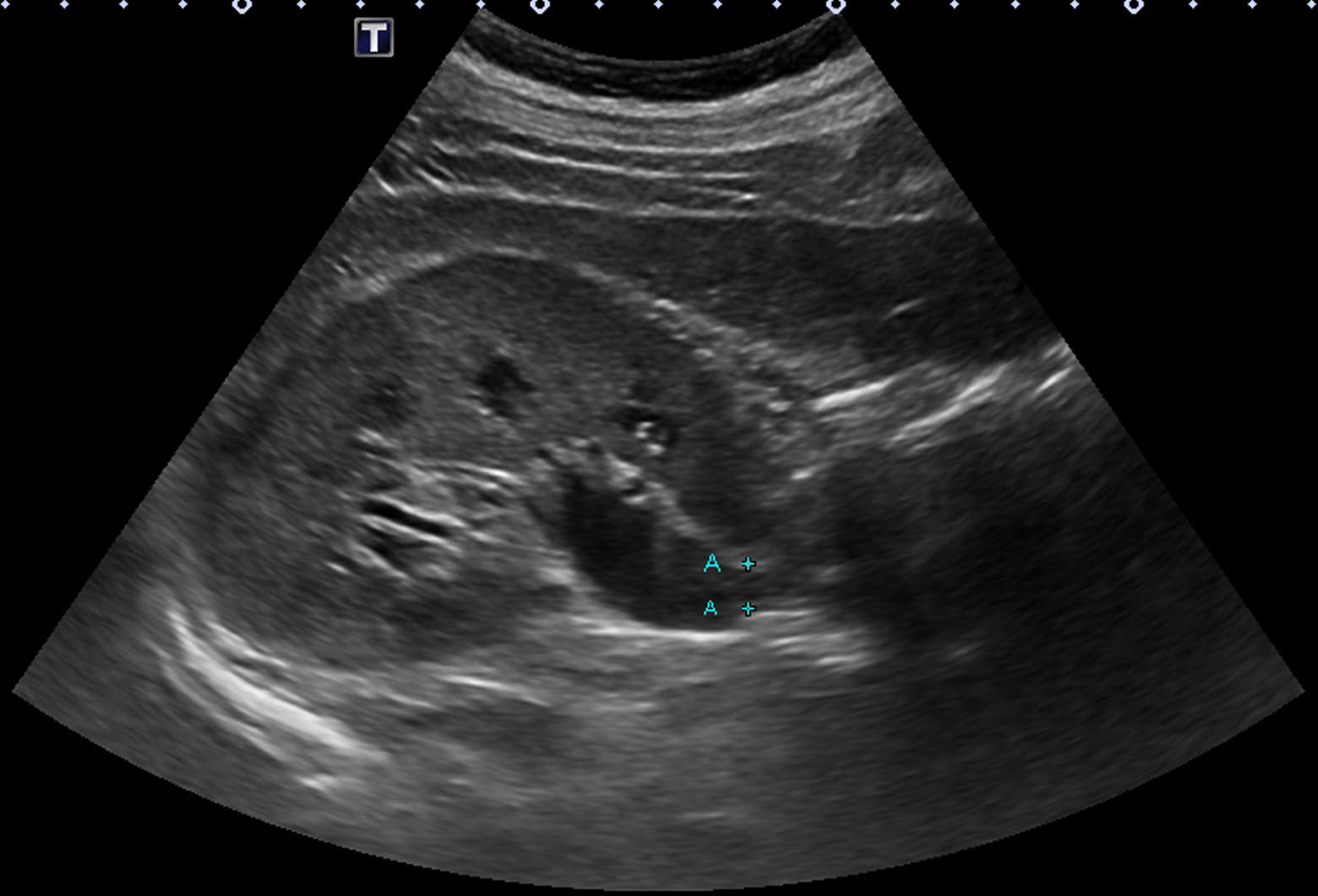 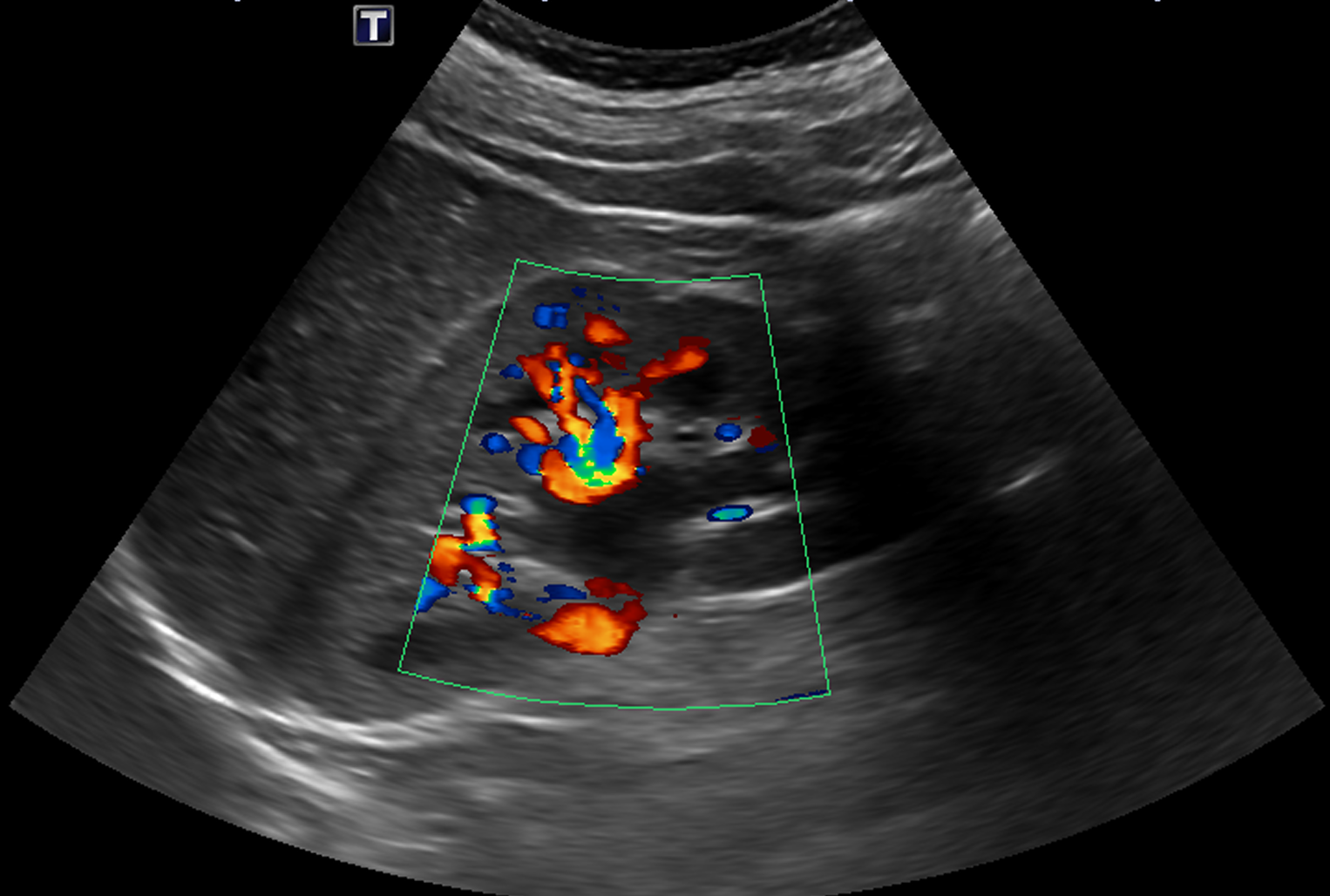 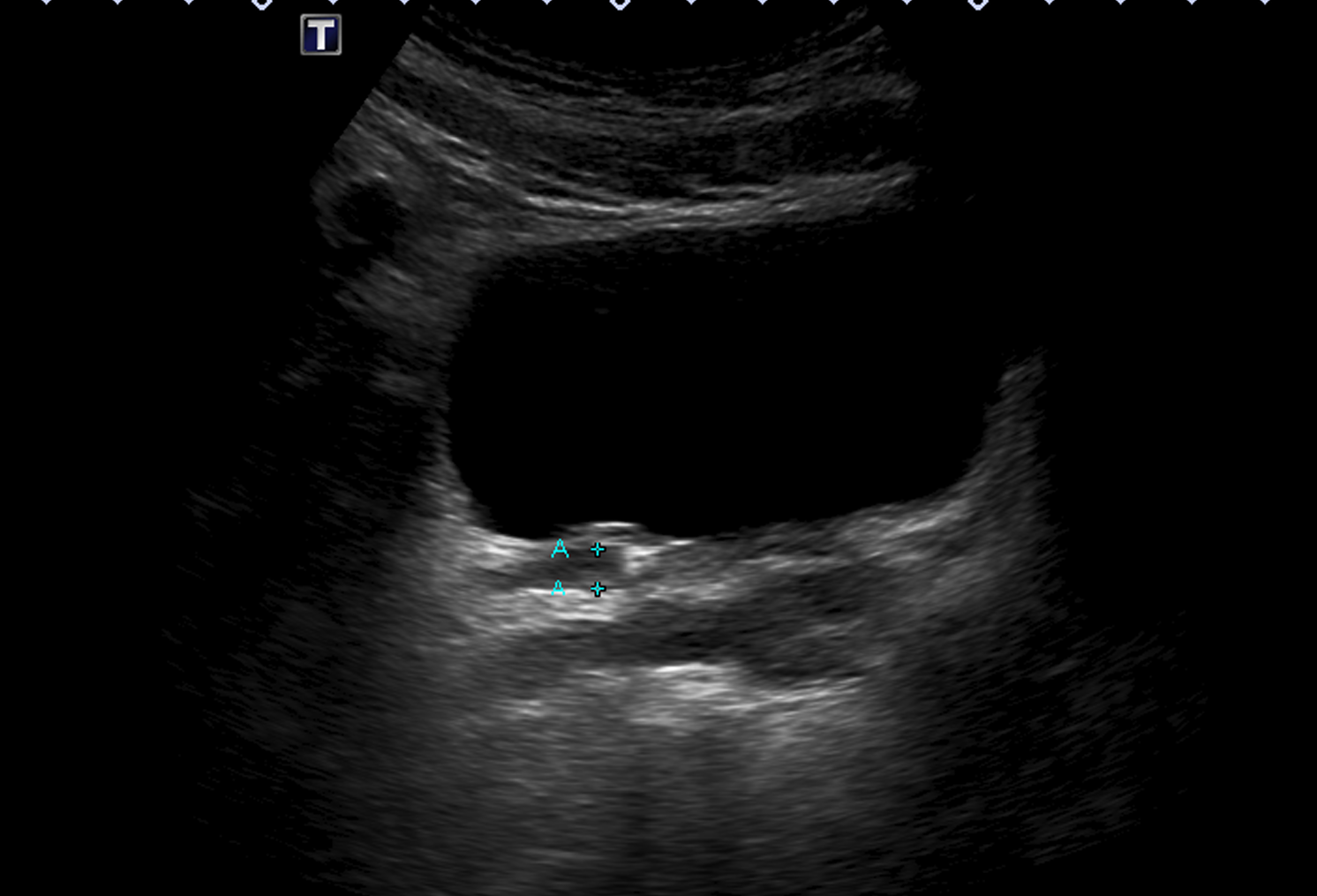 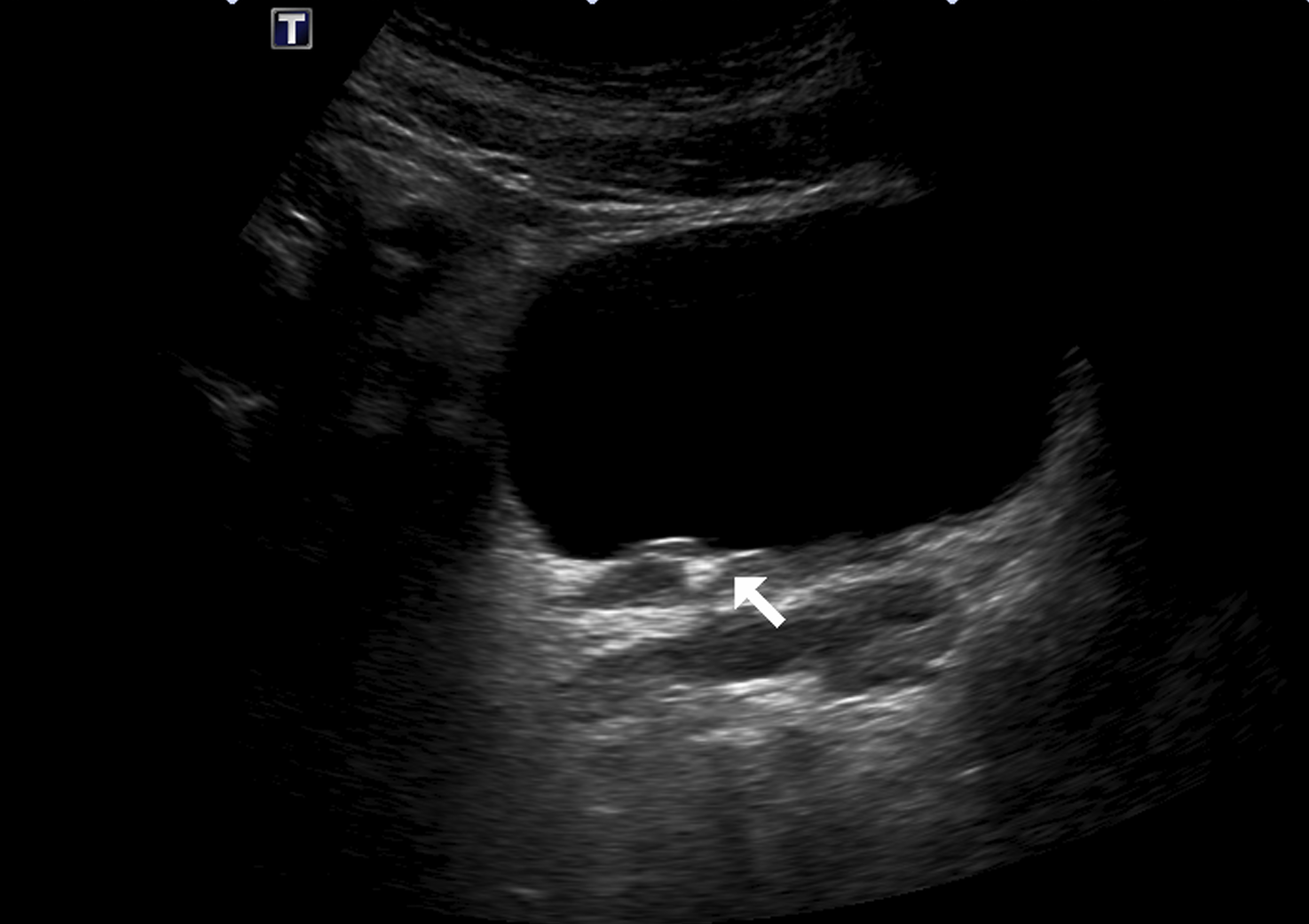 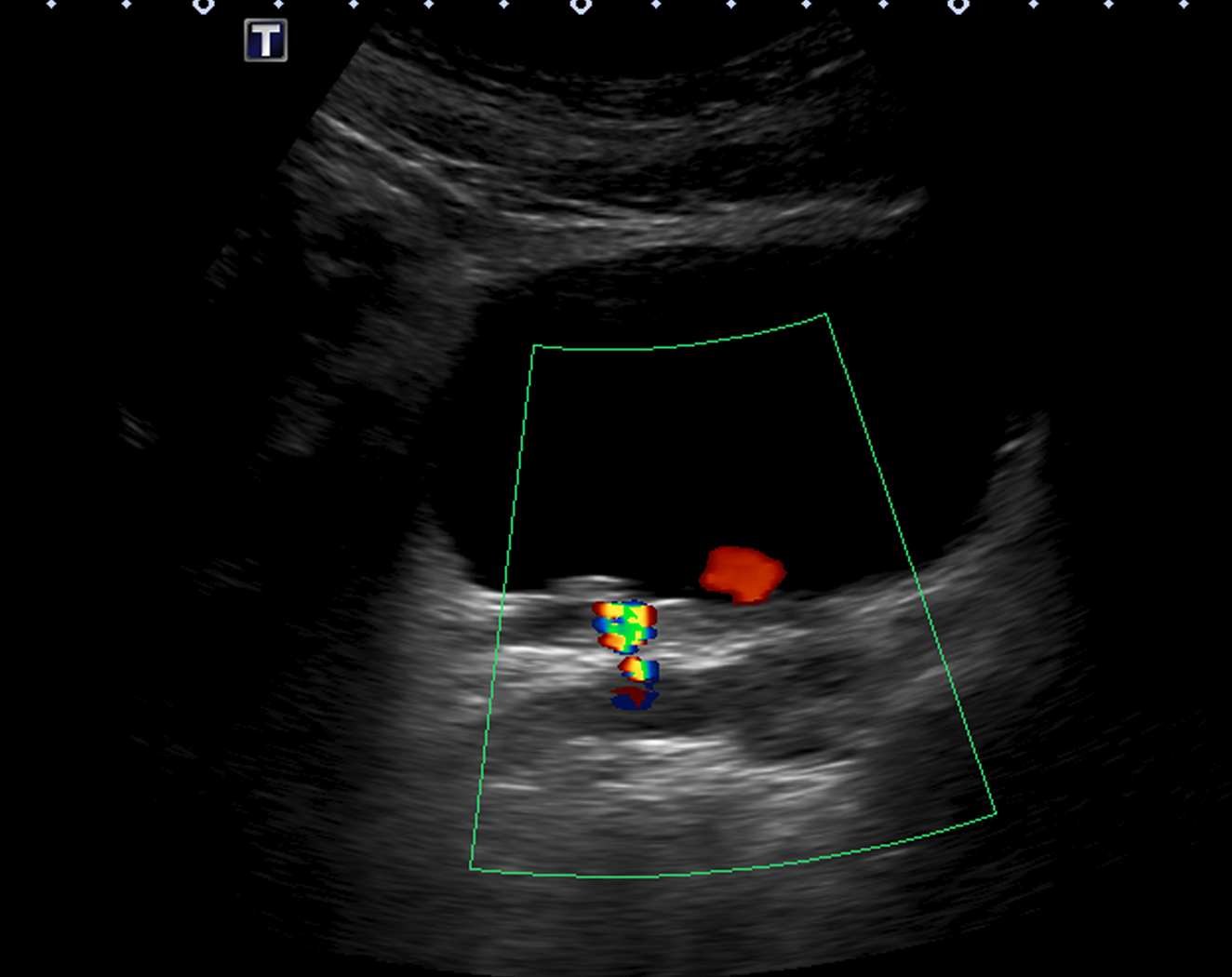 Hydronephrosis
Common causes:
Reflux
Stone
Tumor
Extrinsic compression (fibroid, pregnancy, etc)
Things to do:
Post-void imaging***
Check ureteric jets
Assess for cause of obstruction along entire collecting system, if possible
**RUQ pain: Assess gallbladder, CBD, right kidney, pleural effusion**
RUQ pain
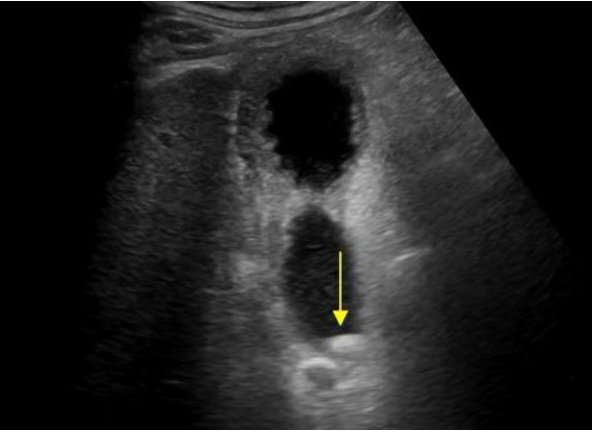 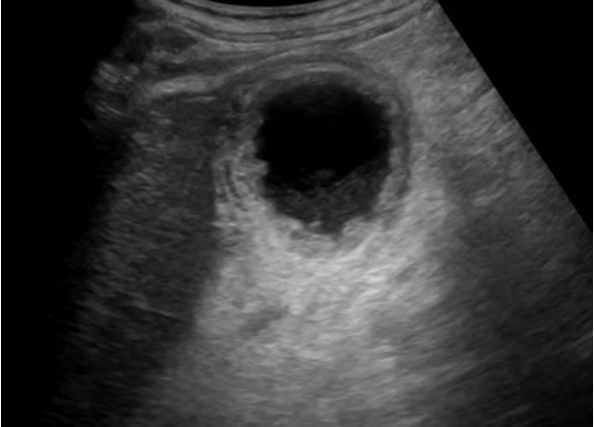 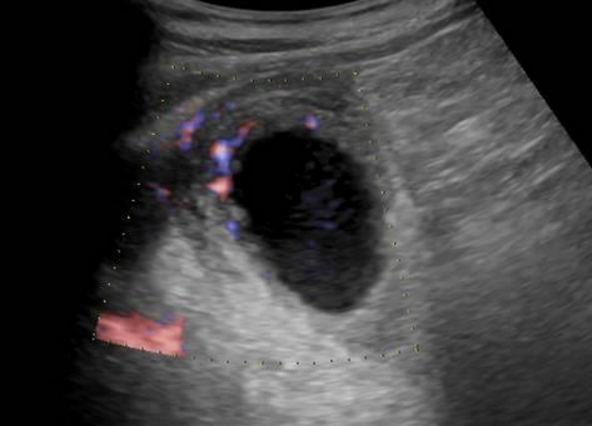 Acute cholecystitis
Findings:
Cholelithiasis
Sonographic Murphy’s sign
Distended gallbladder
Gallbladder wall thickening
Pericholecystic fluid
Things to do:
Must document sonographic Murphy’s sign
Assess gallbladder neck, cystic duct and CBD
**RUQ pain: Assess gallbladder, CBD, right kidney, pleural effusion**
RUQ pain
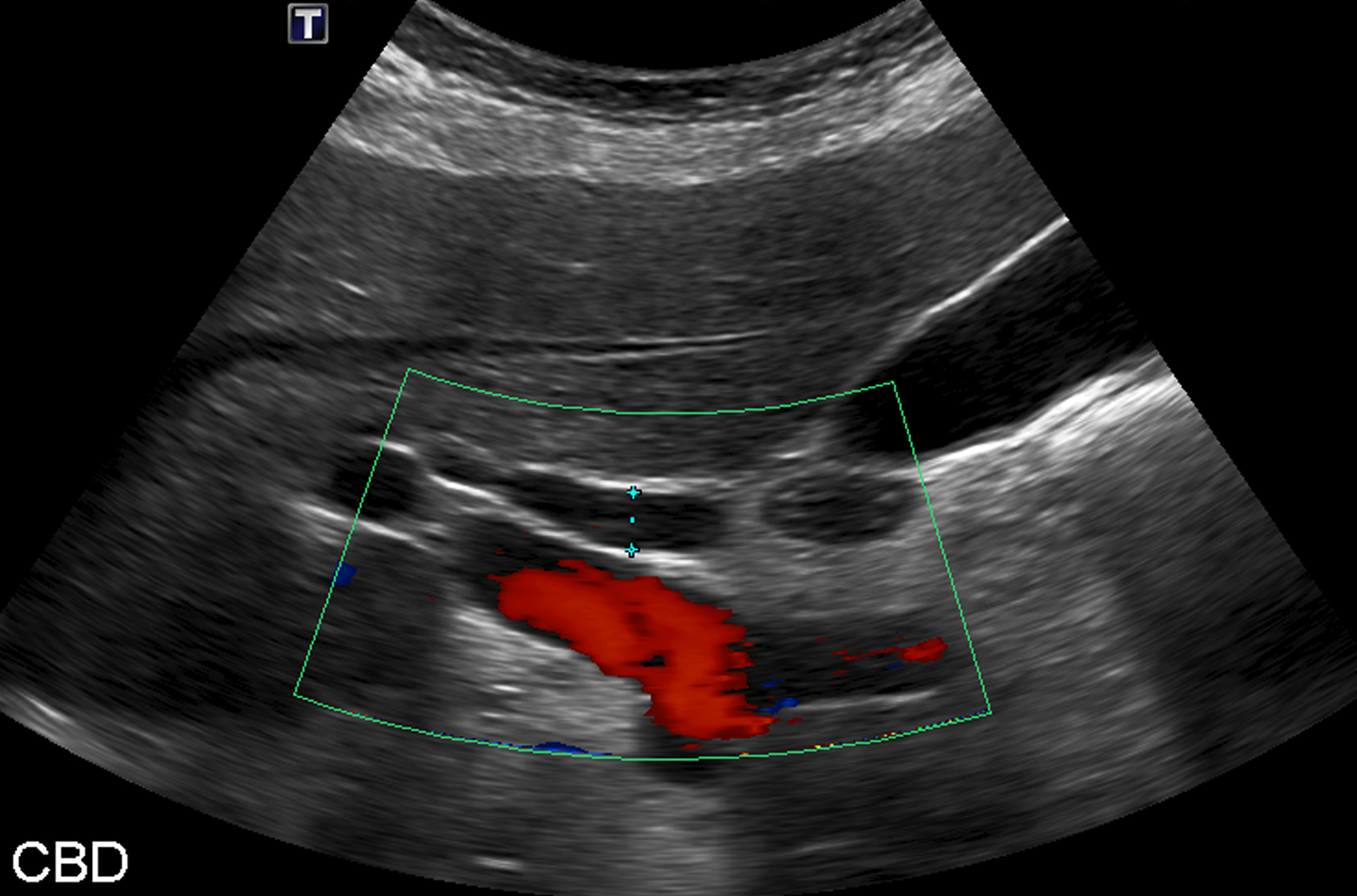 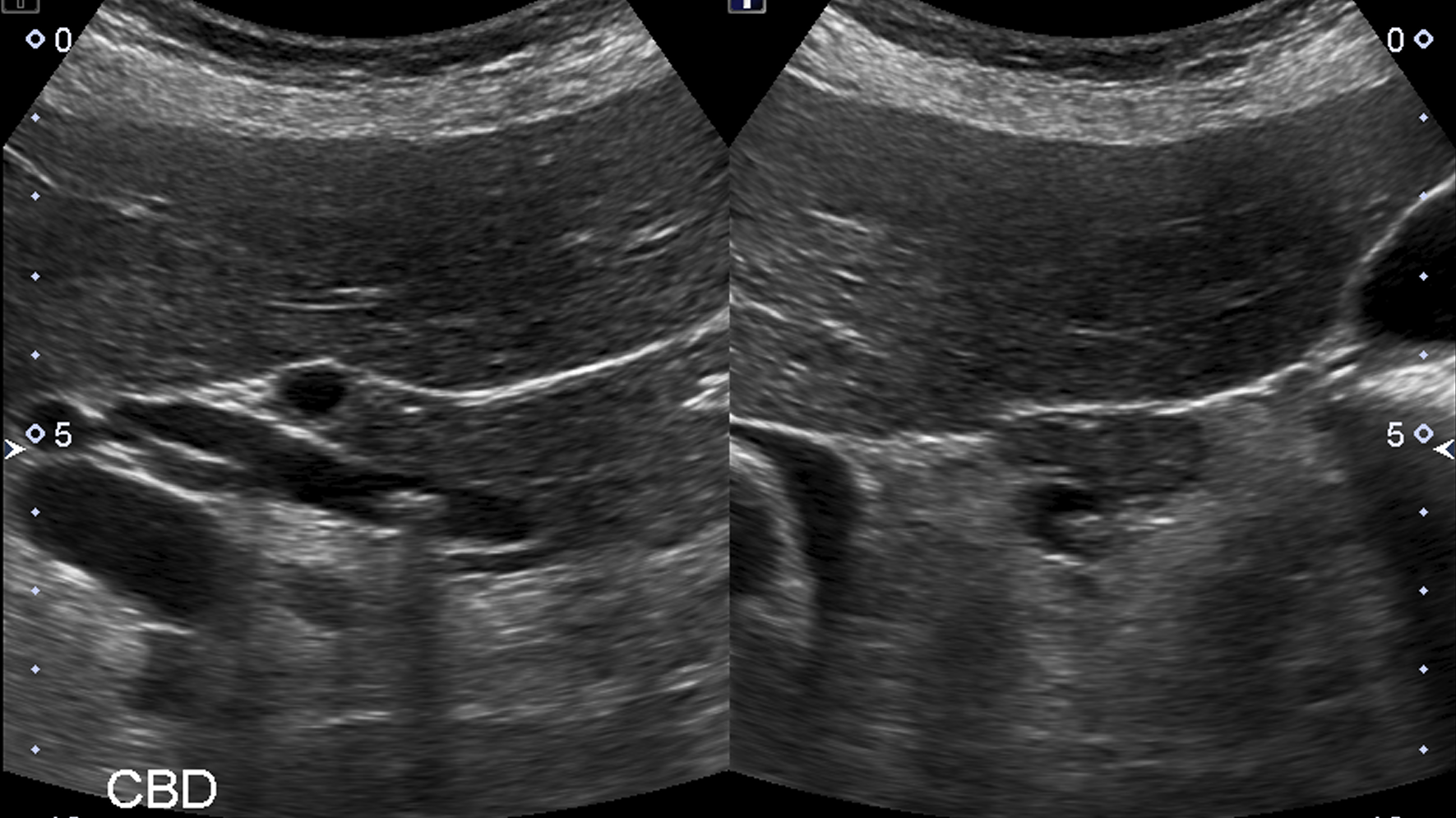 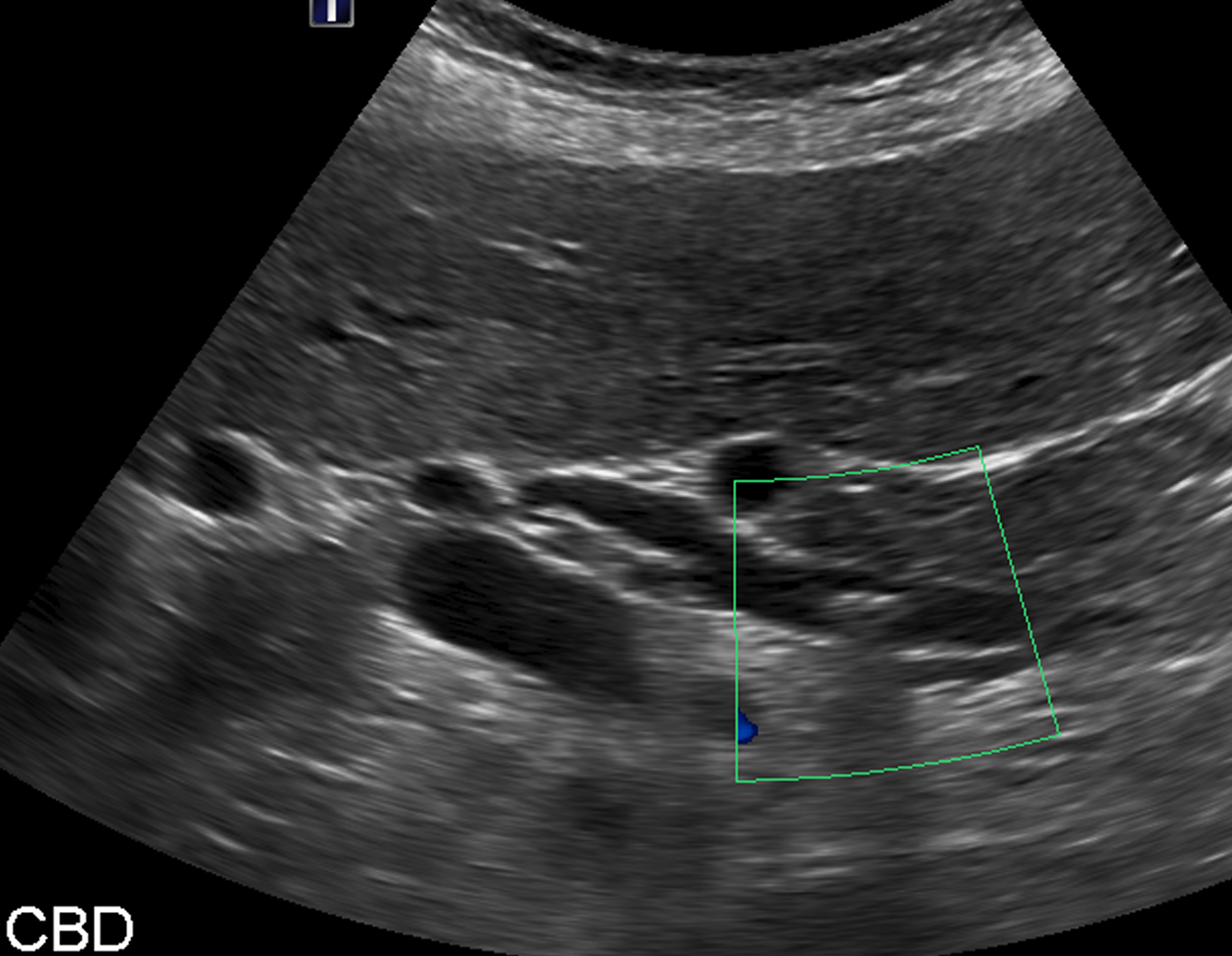 Choledocholithiasis
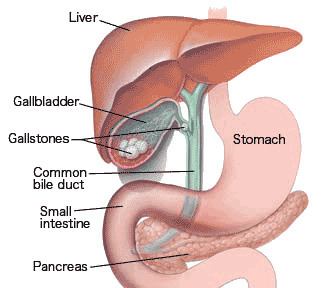 Stones can form at any point in the biliary tree
Even in the absence of a gallbladder
Choledocholithiasis
Findings:
+/- dilated CBD
+/- dilated intrahepatic biliary tree
Presence of shadowing stone

Things to do:
Important to visualize the entire CBD
Assess gallbladder neck and cystic duct as well
**RUQ pain: Assess gallbladder, CBD, right kidney, pleural effusion**
RLQ pain
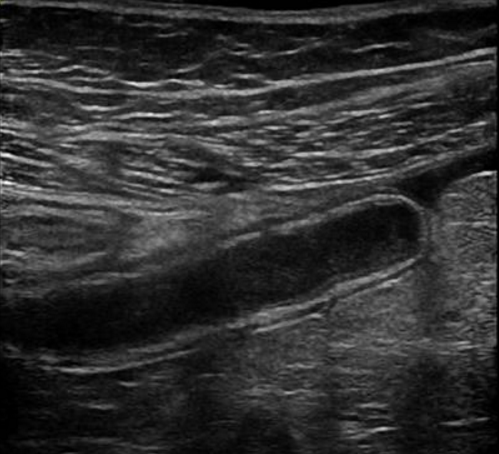 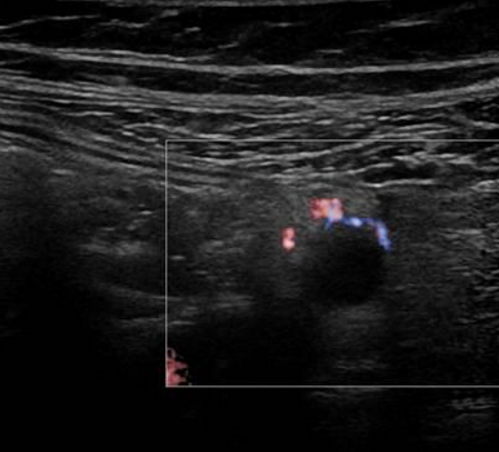 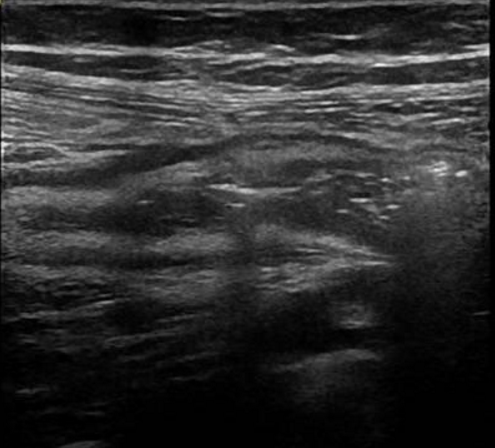 Inflamed cecum
Acute appendicitis
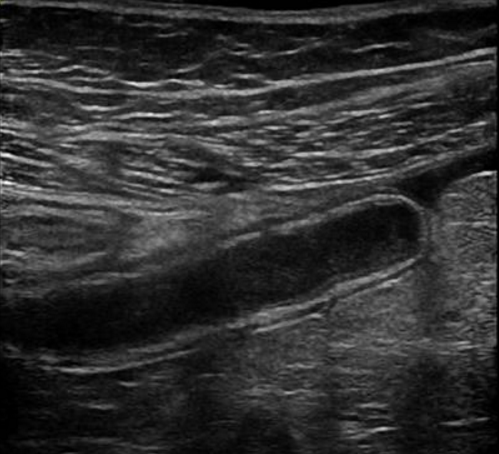 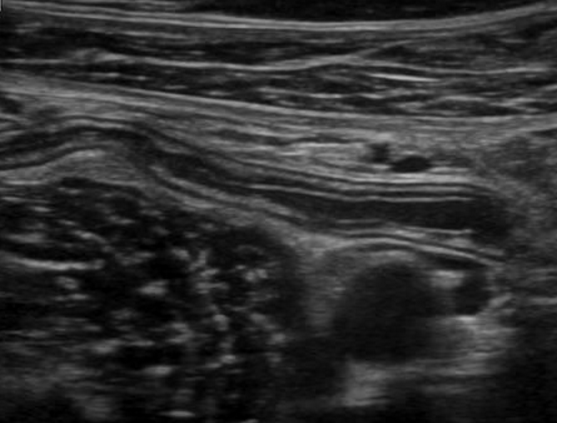 Normal
Acute appendicitis
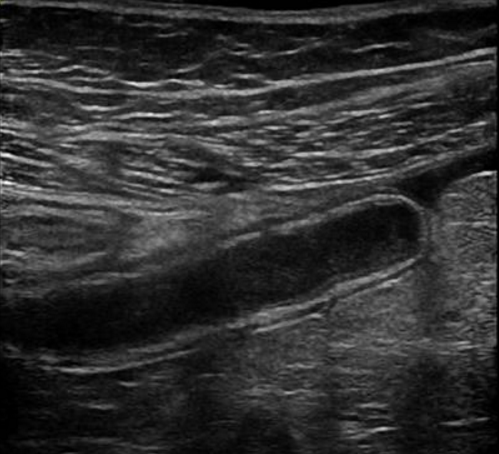 “Gut Signature”
Alternating hyperechoic and hypoechoic lines

Echogenic: Mucosa
Hypoechoic: Muscularis mucosa
Echogenic: Submucosa (THICKEST)
Hypoechoic: Muscularis propria
Echogenic: Serosa
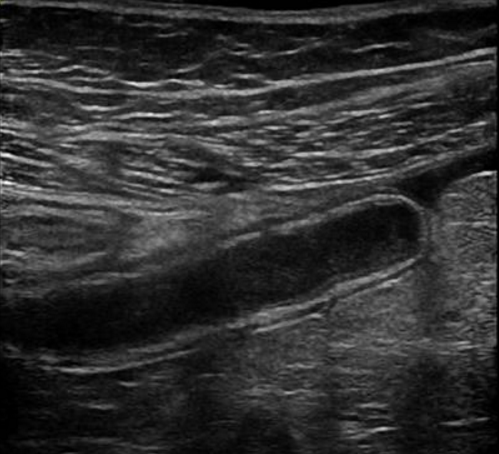 Acute appendicitis
Identify appendix:
Blind-ending tubular structure. No peristalsis
Has “gut signature”
Always inferior to the terminal ileum
Acute appendicitis:
Diameter >6mm
Non-compressible
May find appendicolith
Echogenic fat + free fluid
Inflamed cecum
Acute appendicitis
Things to do:
Visualize entire length from the cecum to the tip. Appendix can measure up to 20 cm(!!)
Assess for echogenic fat + free fluid + abscess formation
Look for complicated fluid!
**RLQ pain: Assess gallbladder, CBD, right kidney, right ovary, appendix**
RLQ pain
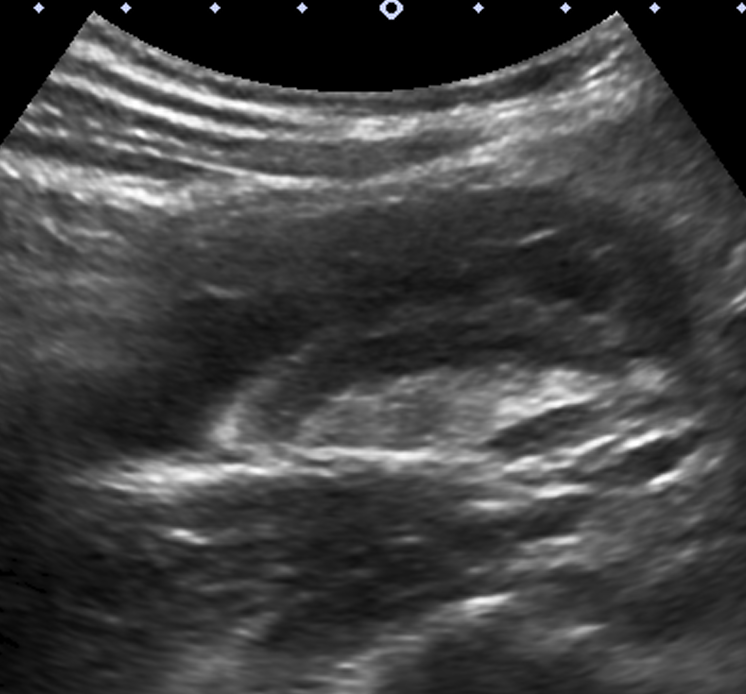 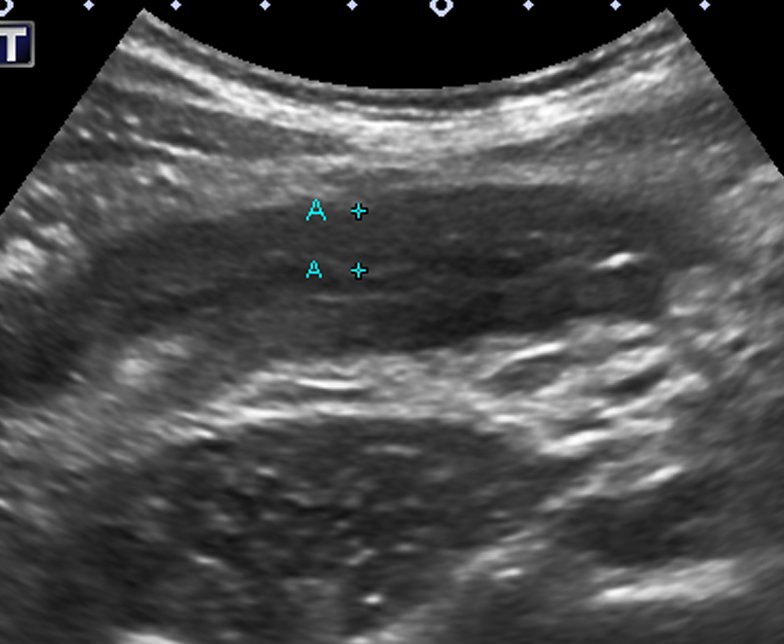 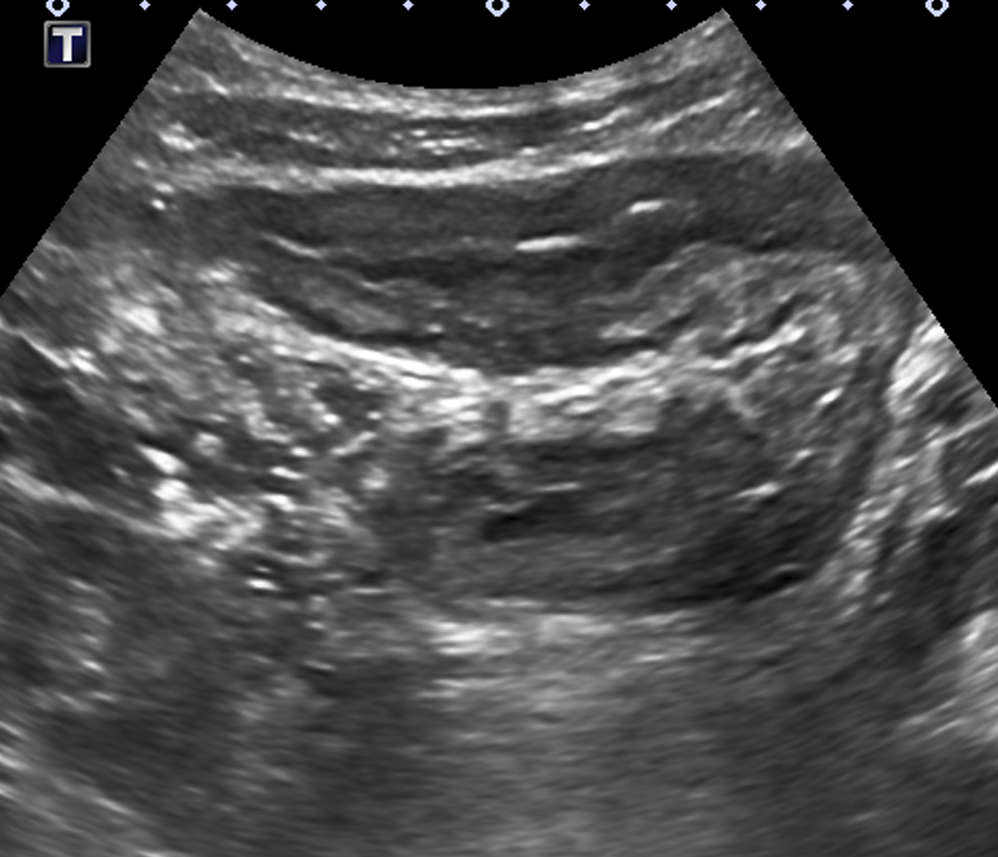 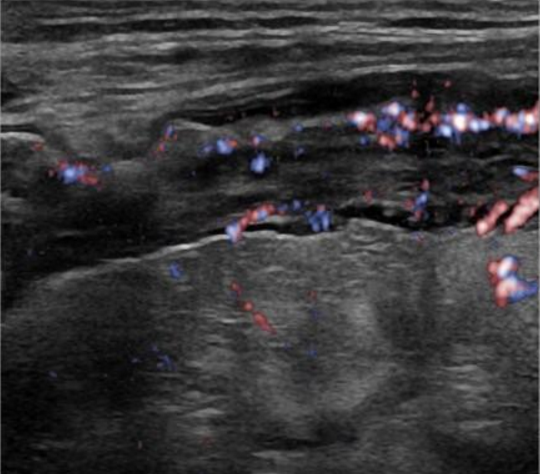 Inflamed bowel (Crohn’s)
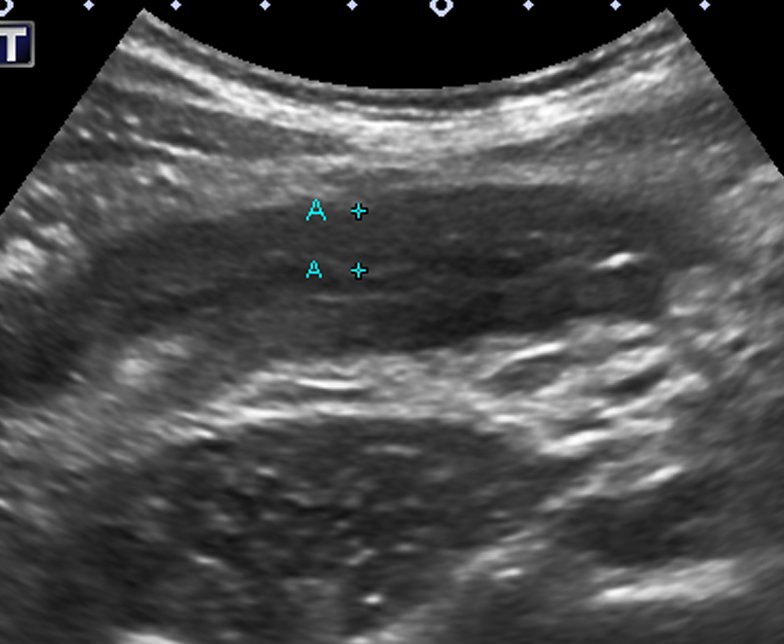 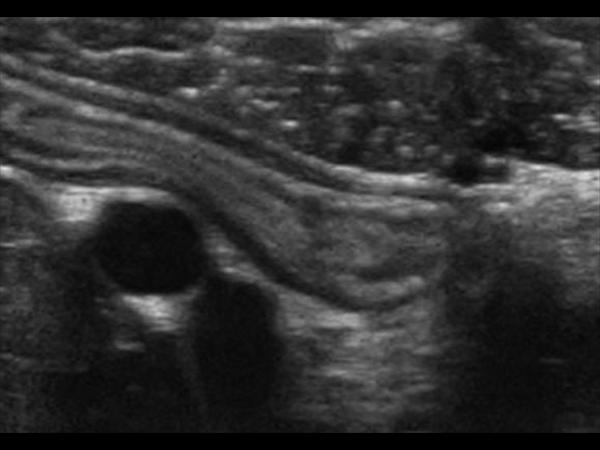 Inflamed small bowel
Normal bowel with preserved gut signature
Inflamed bowel
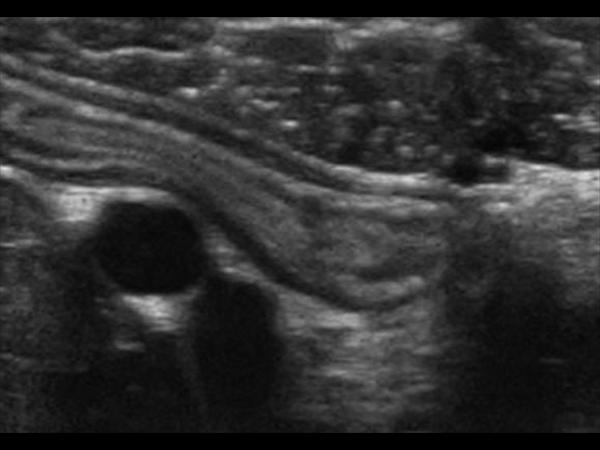 “Gut Signature”
Alternating hyperechoic and hypoechoic lines

Echogenic: Mucosa
Hypoechoic: Muscularis mucosa
Echogenic: Submucosa (THICKEST)
Hypoechoic: Muscularis propria
Echogenic: Serosa
Normal bowel with preserved gut signature
Inflamed bowel
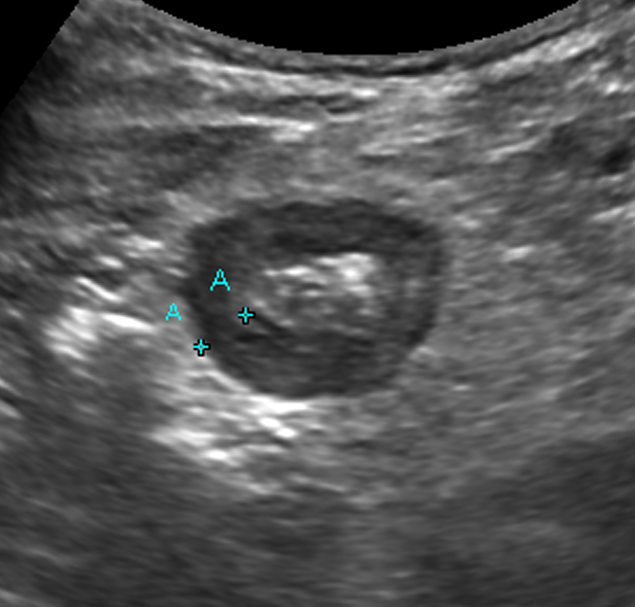 Normal?
NO
Inflamed bowel
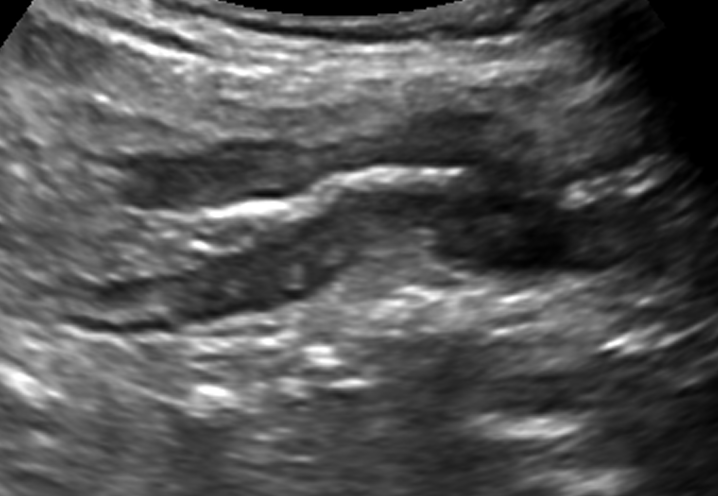 Normal?
NO
Inflamed bowel
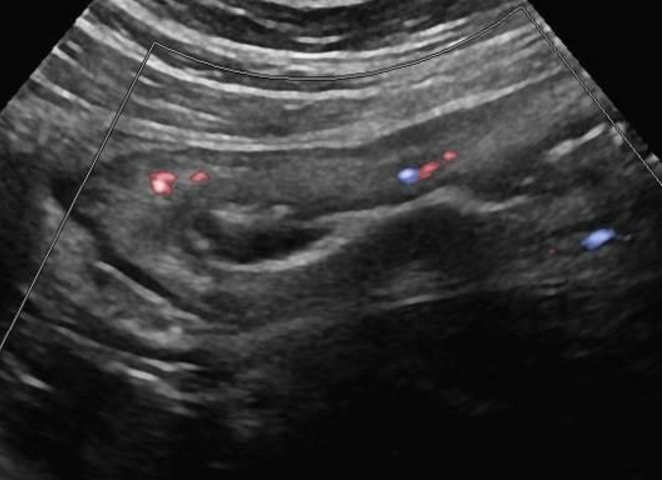 Normal?
NO
Inflamed bowel
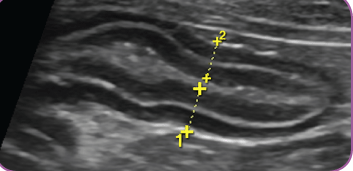 Normal?
NO. Thickening of muscularis layers. Crohn’s.
Inflamed bowel
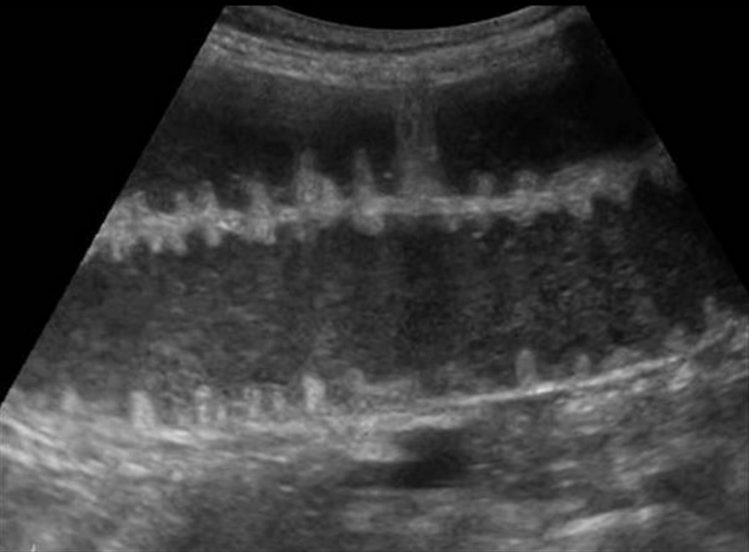 Normal?
NO. Bowel obstruction
Inflamed bowel
Findings:
Loss of gut signature
Bowel wall thickness > 3mm
Non-compressible
Free fluid
Echogenic fat

Things to do:
Assess bowel wall thickness
Assess for echogenic fat + free fluid + abscess formation
**RLQ pain: Assess gallbladder, CBD, right kidney, right ovary, appendix**
RLQ pain
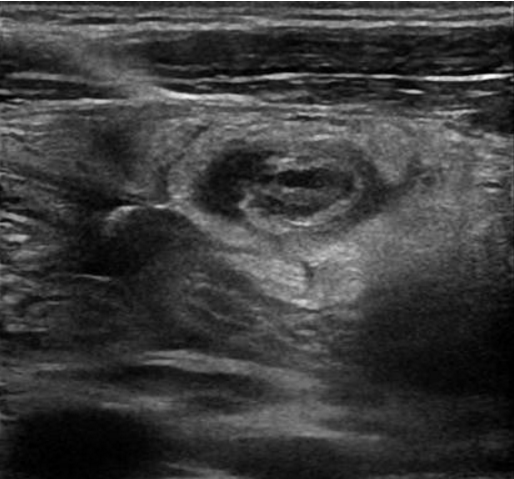 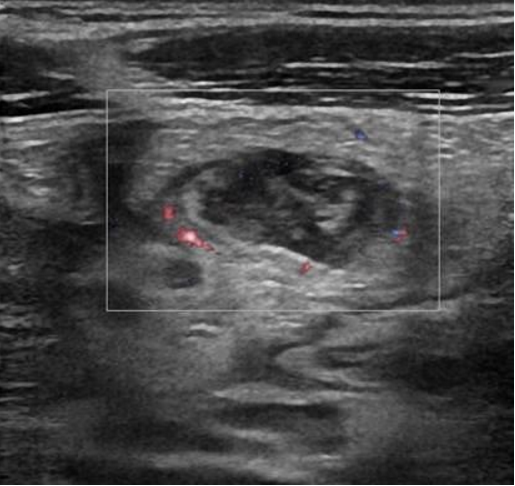 Cecal diverticulitis
Findings:
Outpouching of colon wall
Thickening of the bowel wall
Surrounding echogenic fat and free fluid

Things to do:
Assess for echogenic fat + free fluid + abscess formation
**RLQ pain: Assess gallbladder, CBD, right kidney, right ovary, appendix**
Sigmoid diverticulitis
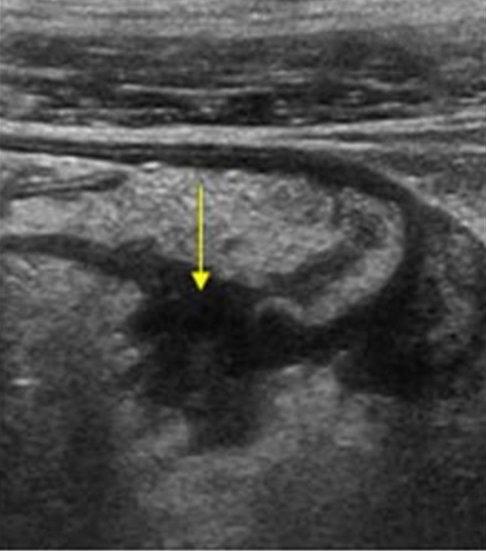 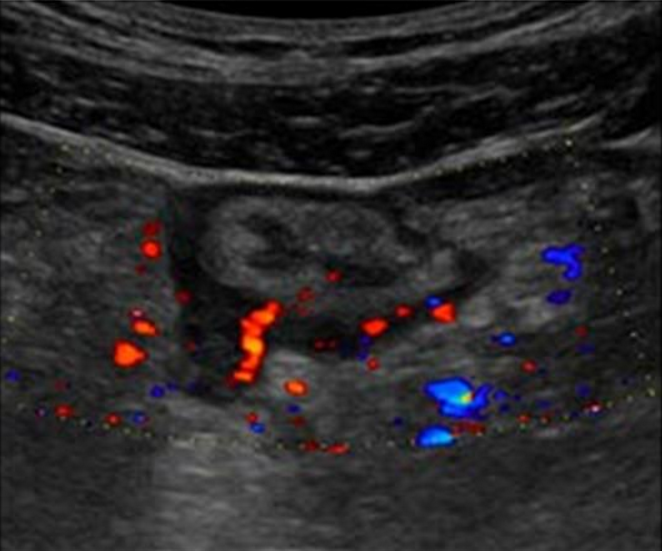 Sigmoid diverticulitis
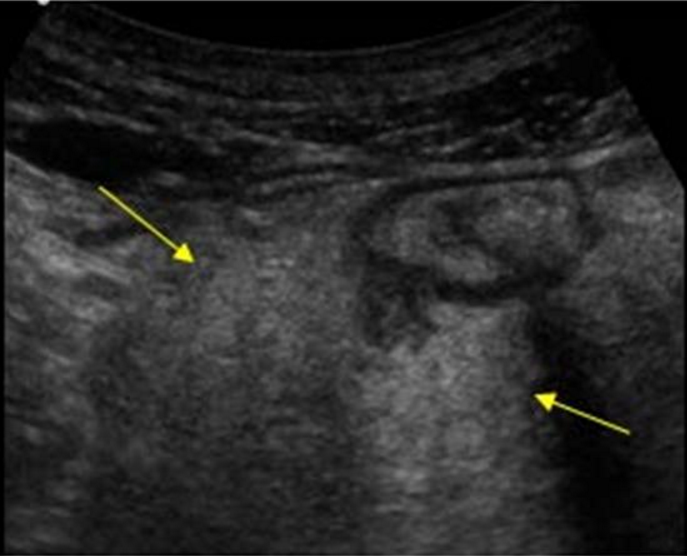 Echogenic fat
RLQ pain
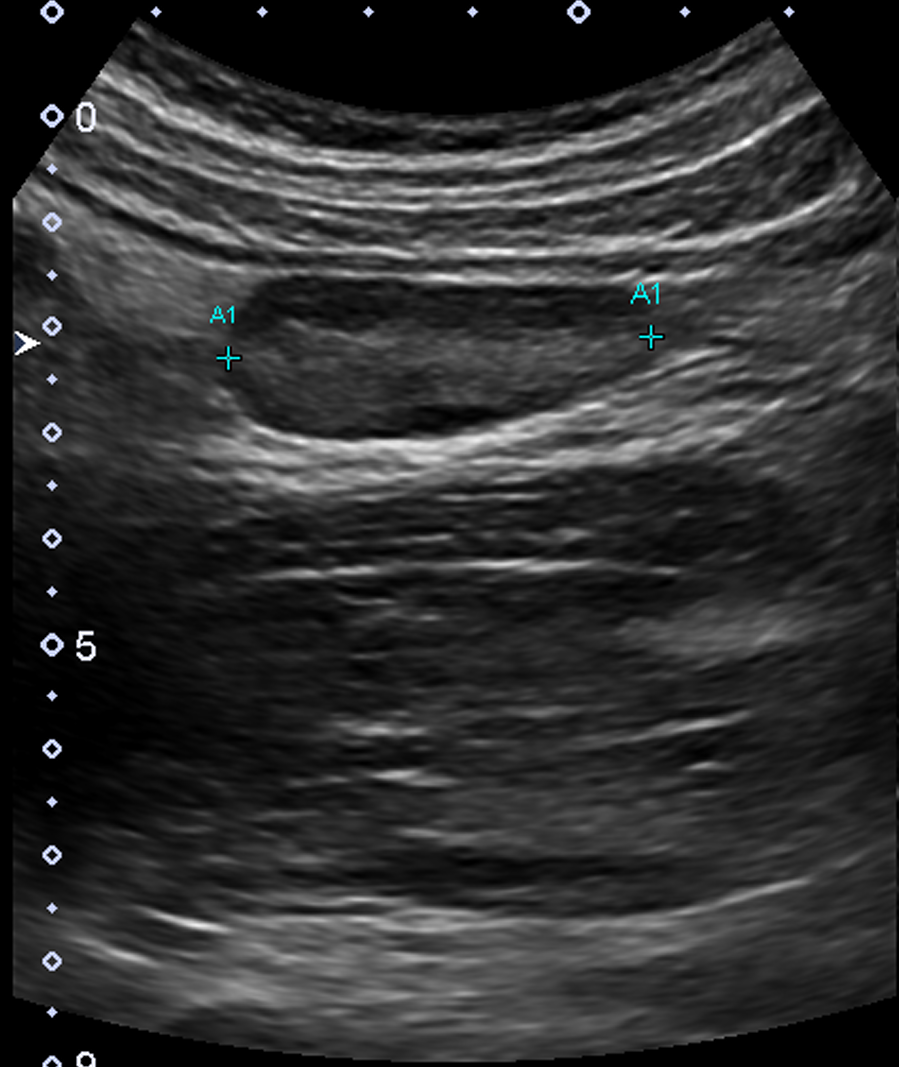 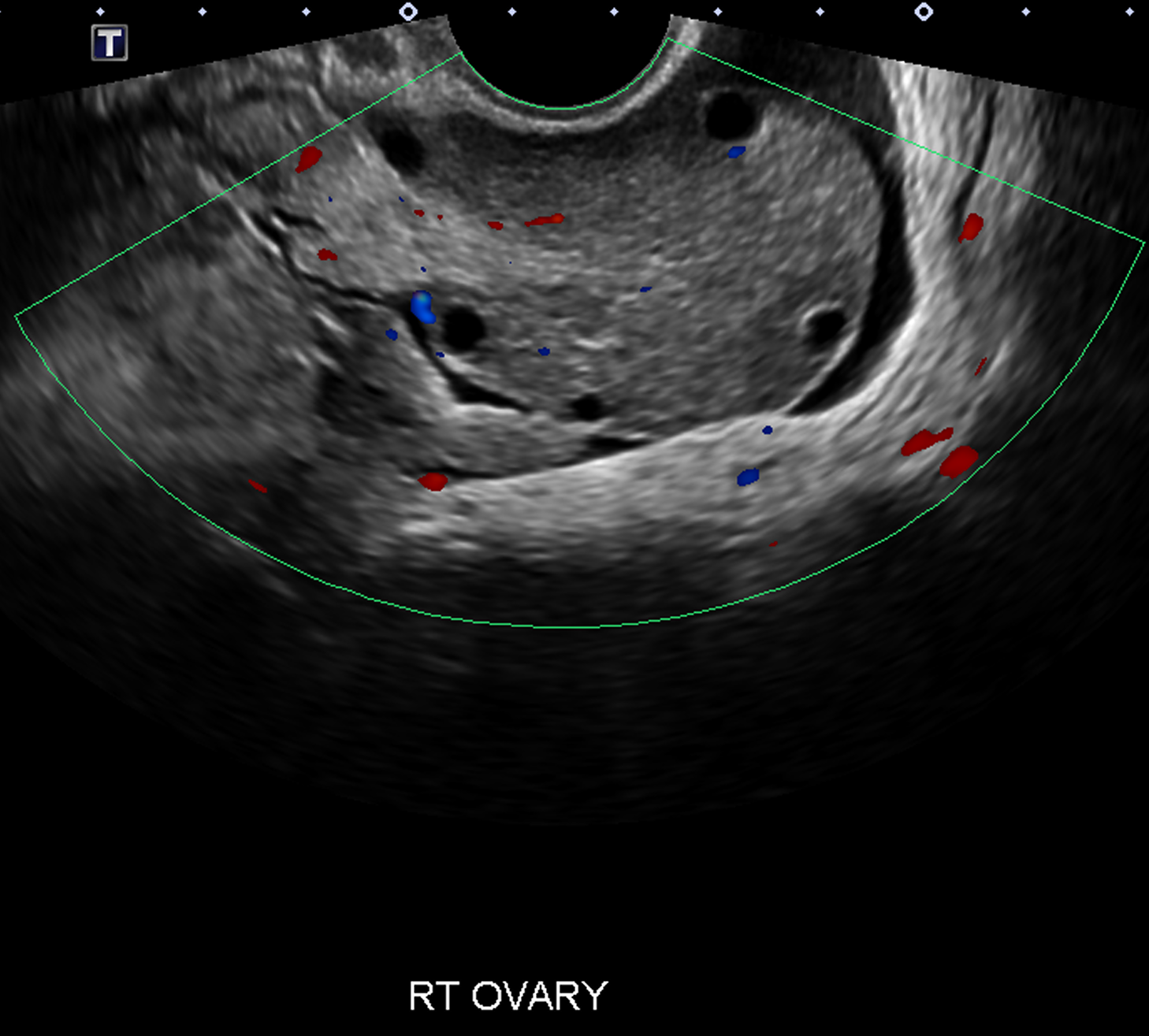 Left Ovary (vol = 11cc)
Right Ovary (vol = 34cc)
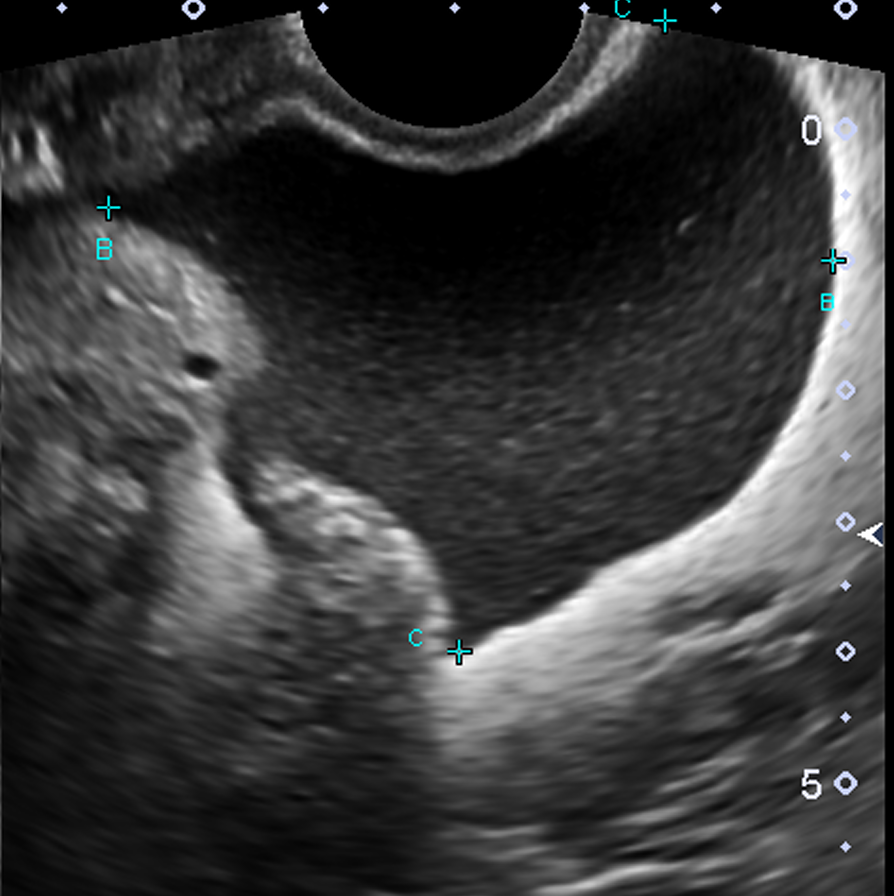 Complicated fluid
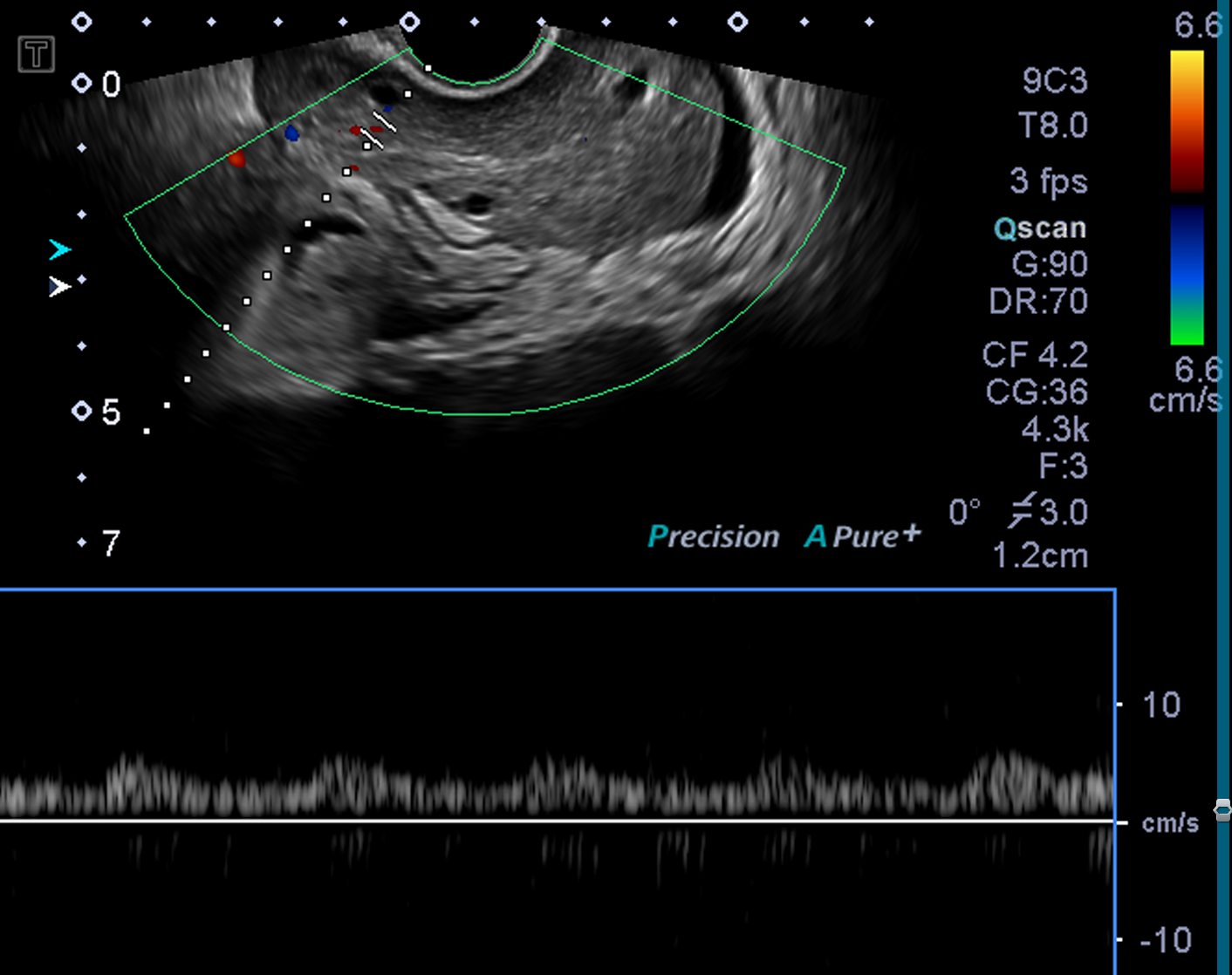 Ovarian torsion
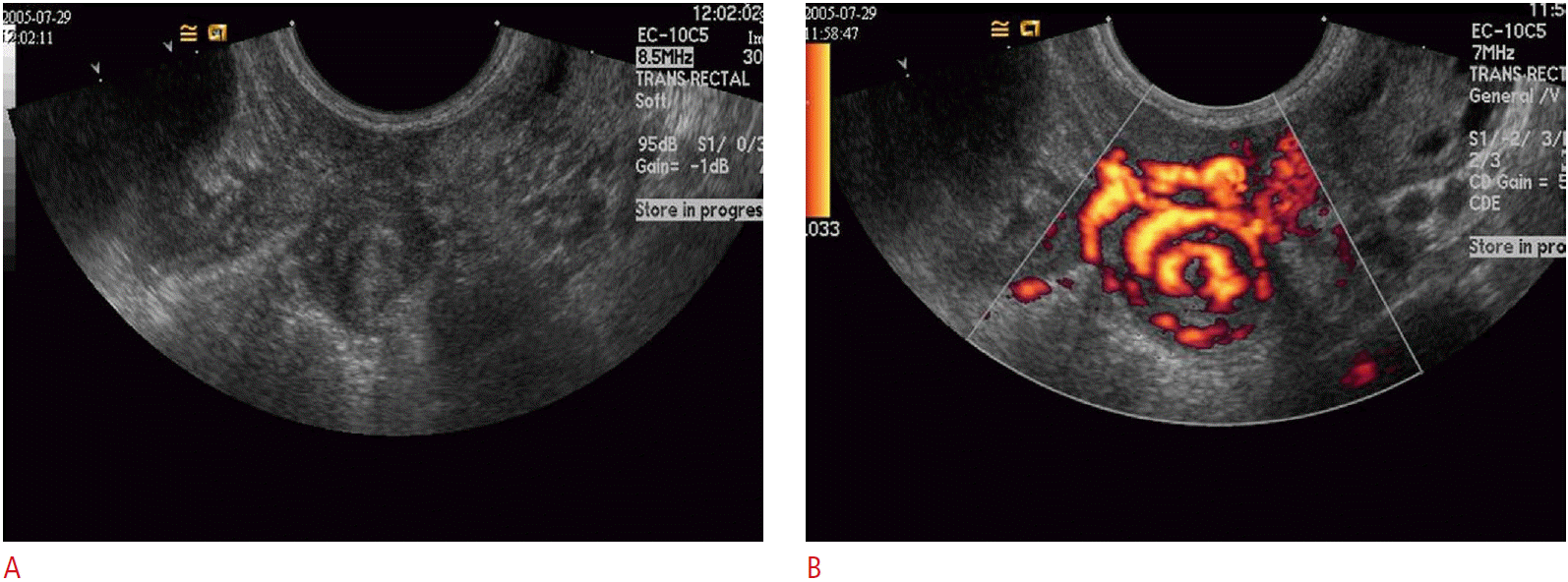 Findings:
Enlarged, edematous ovary
Echogenic stroma
Peripherally displaced follicles
Ovary displaced to the midline
Free pelvic fluid
Whirlpool sign
Abnormal vascularity
Absent venous flow
Absent arterial flow
Absent arterial diastolic flow
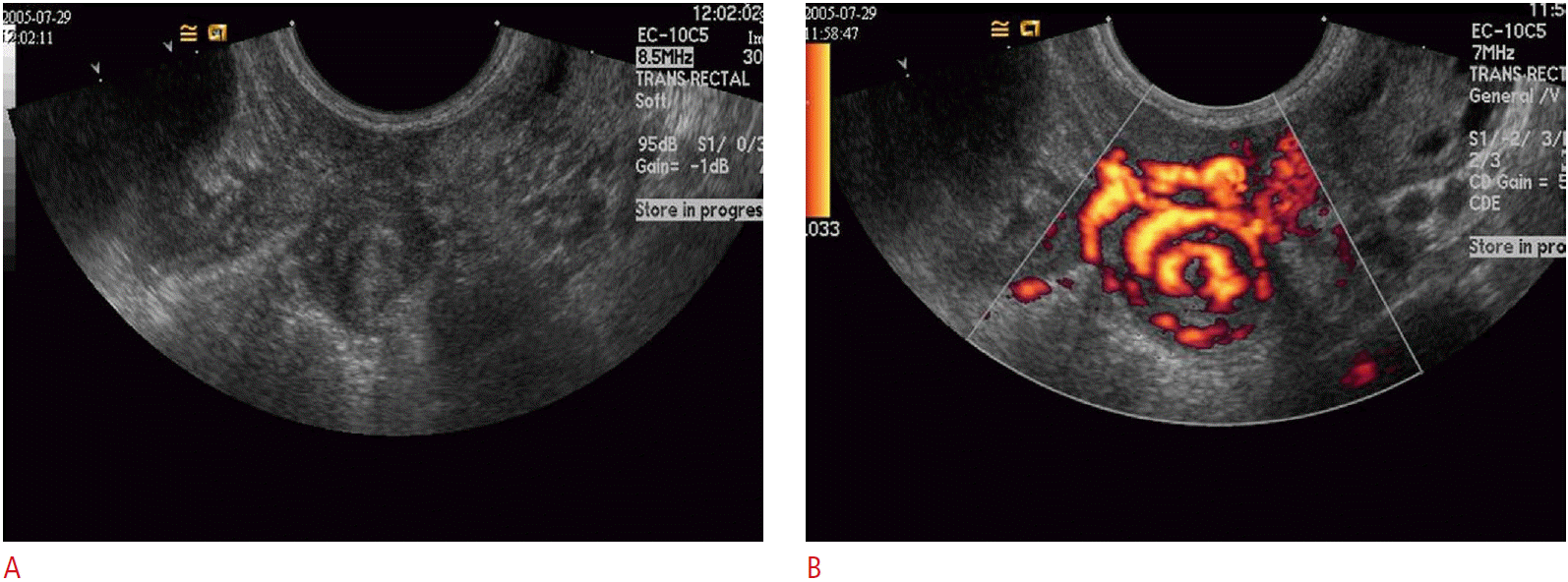 Whirlpool sign – twisting of pedicle
Ovarian torsion
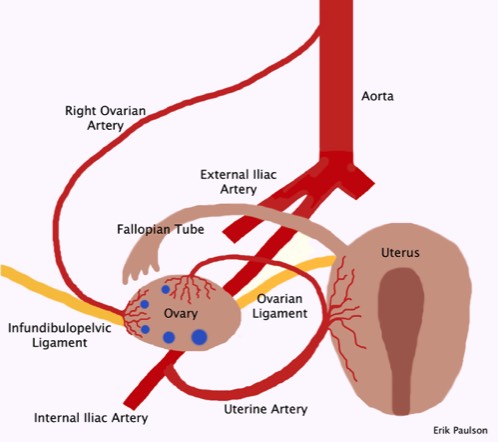 Dual blood supply from:
Ovarian artery
Uterine artery
NORMAL VASCULARITY DOES NOT EXCLUDE TORSION!!
Ovarian torsion
Things to do:
Check for ovarian edema
Check for ovarian lesion (higher risk for torsion)
Assess vascularity (colour + duplex)
Look for complicated fluid!
**RLQ pain: Assess gallbladder, CBD, right kidney, right ovary, appendix**
Generalized abdominal pain
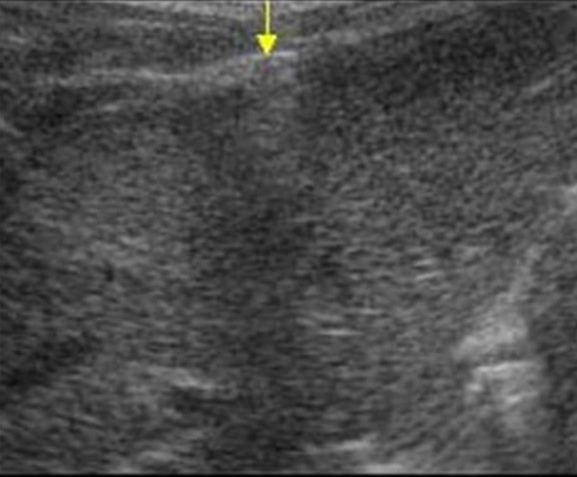 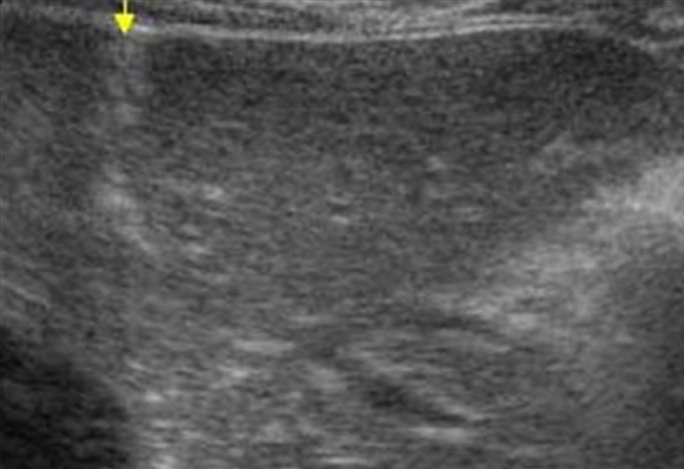 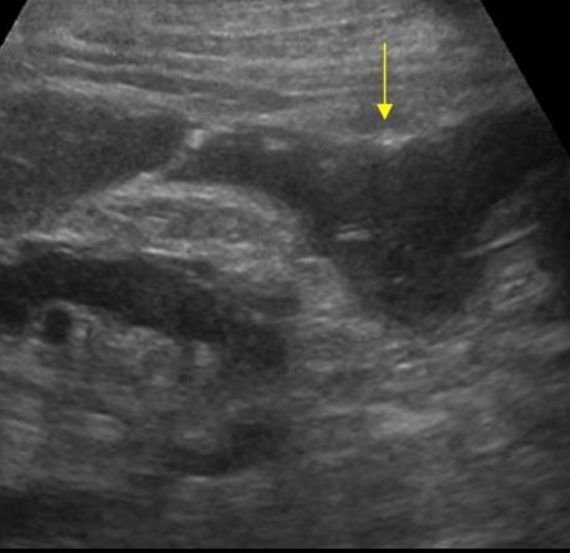 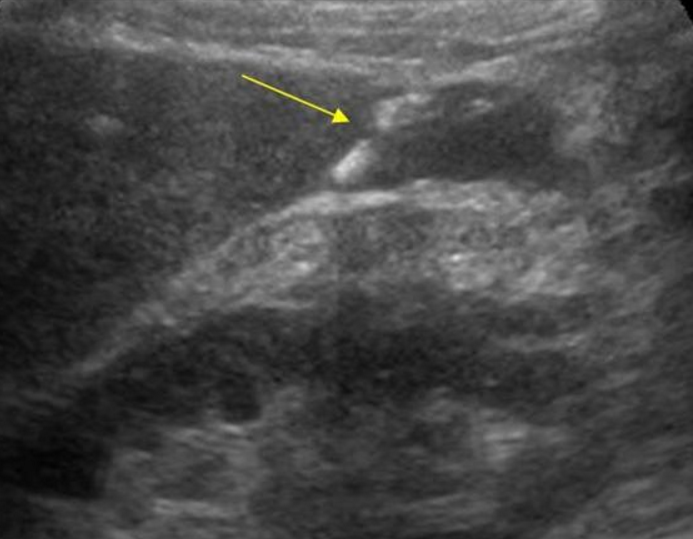 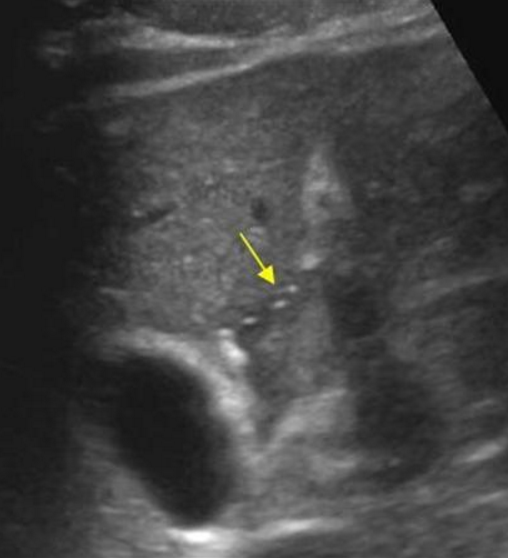 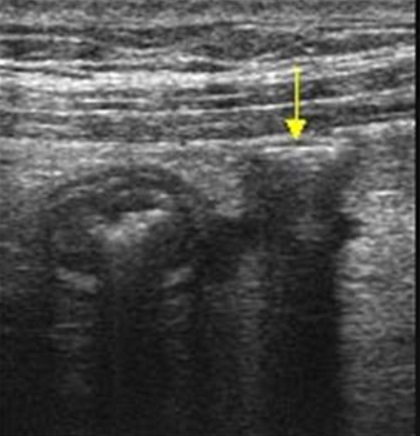 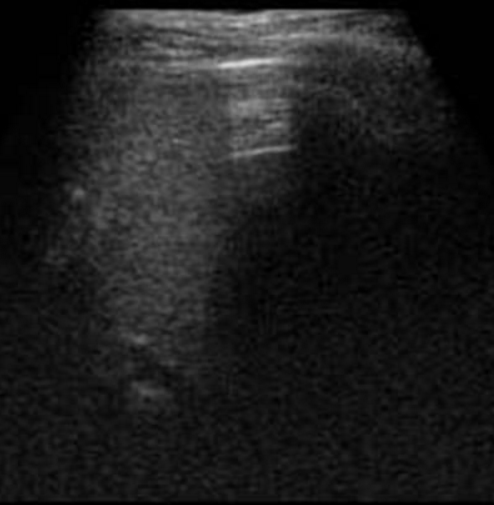 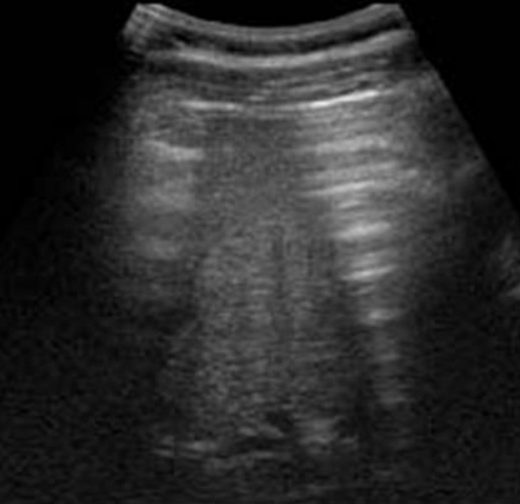 Pneumoperitoneum
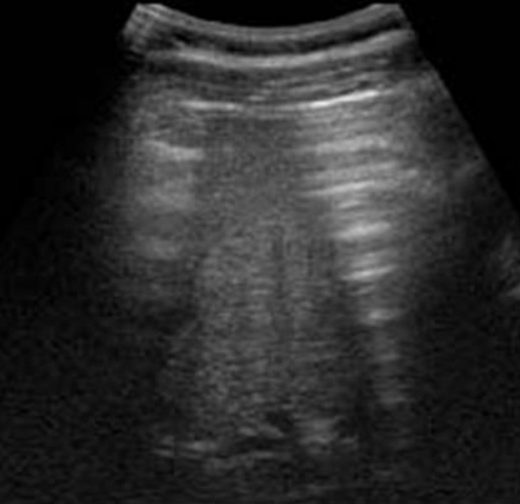 Findings:
Peritoneal stripe sign
Enhancement of the peritoneal stripe
Pneumoperitoneum
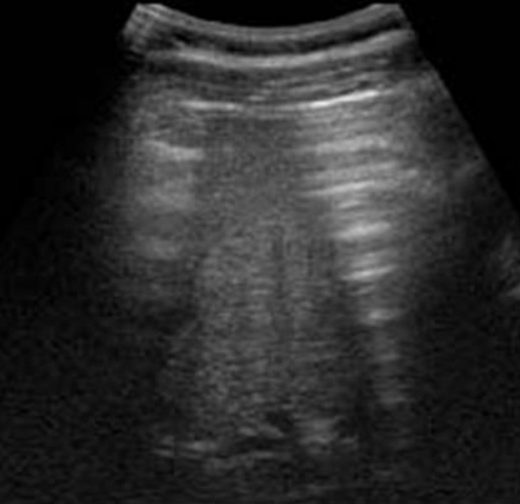 Findings:
Peritoneal stripe sign
Reverberation artifact / ring down artifact
Pneumoperitoneum
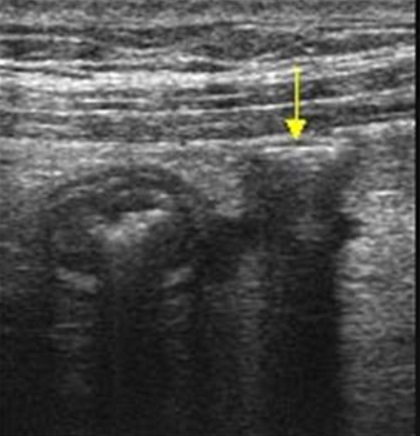 Findings:
Peritoneal stripe sign
Reverberation artifact /ring down artifact
Dirty shadowing
Pneumoperitoneum
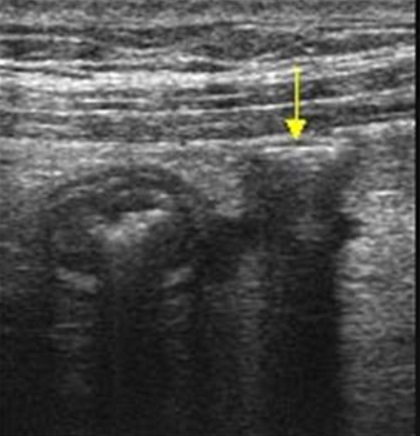 Findings:
Peritoneal stripe sign
Reverberation artifact /ring down artifact
Dirty shadowing

Things to do:
Stay alert for air outside bowel!
Left Neck Lump
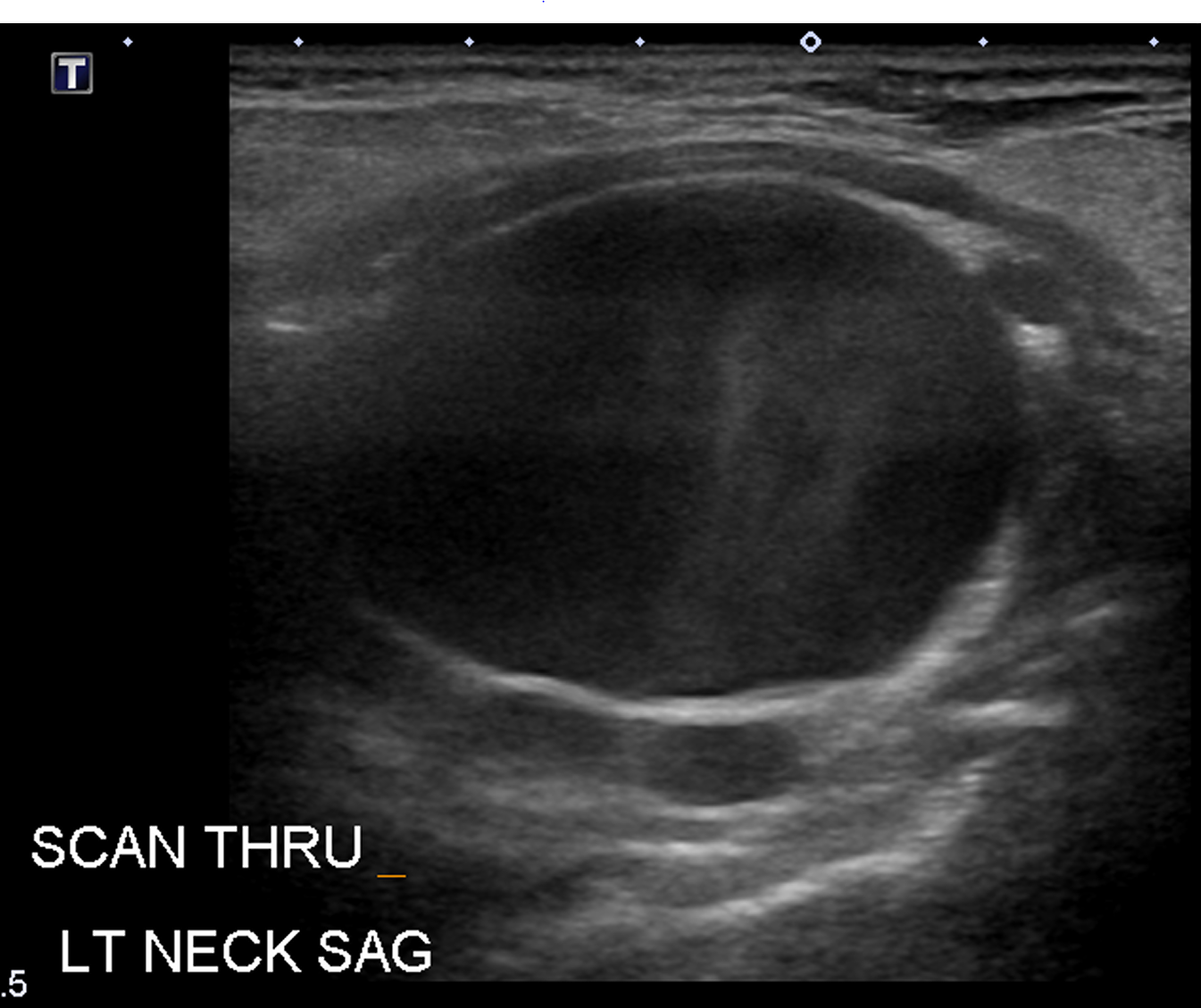 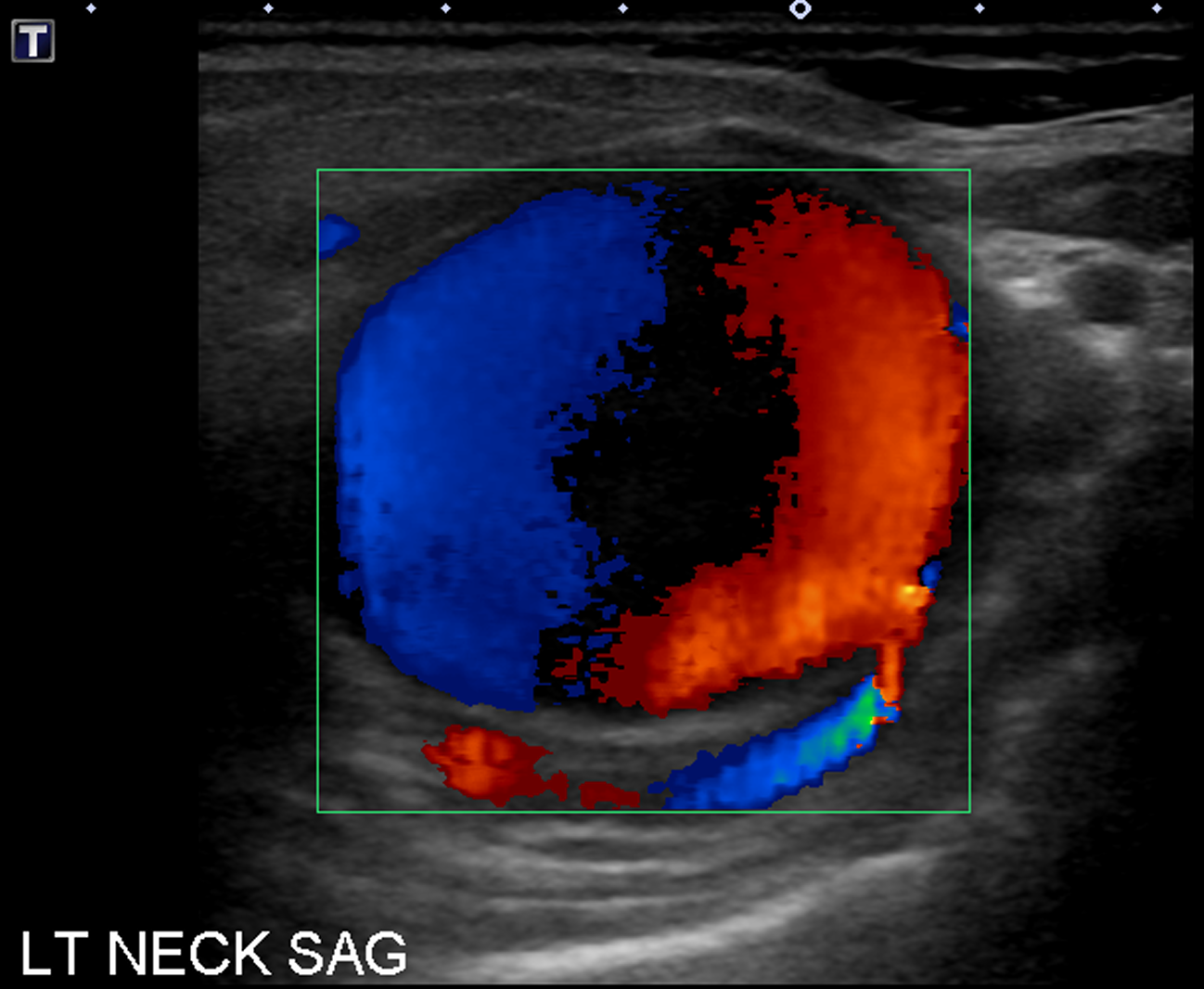 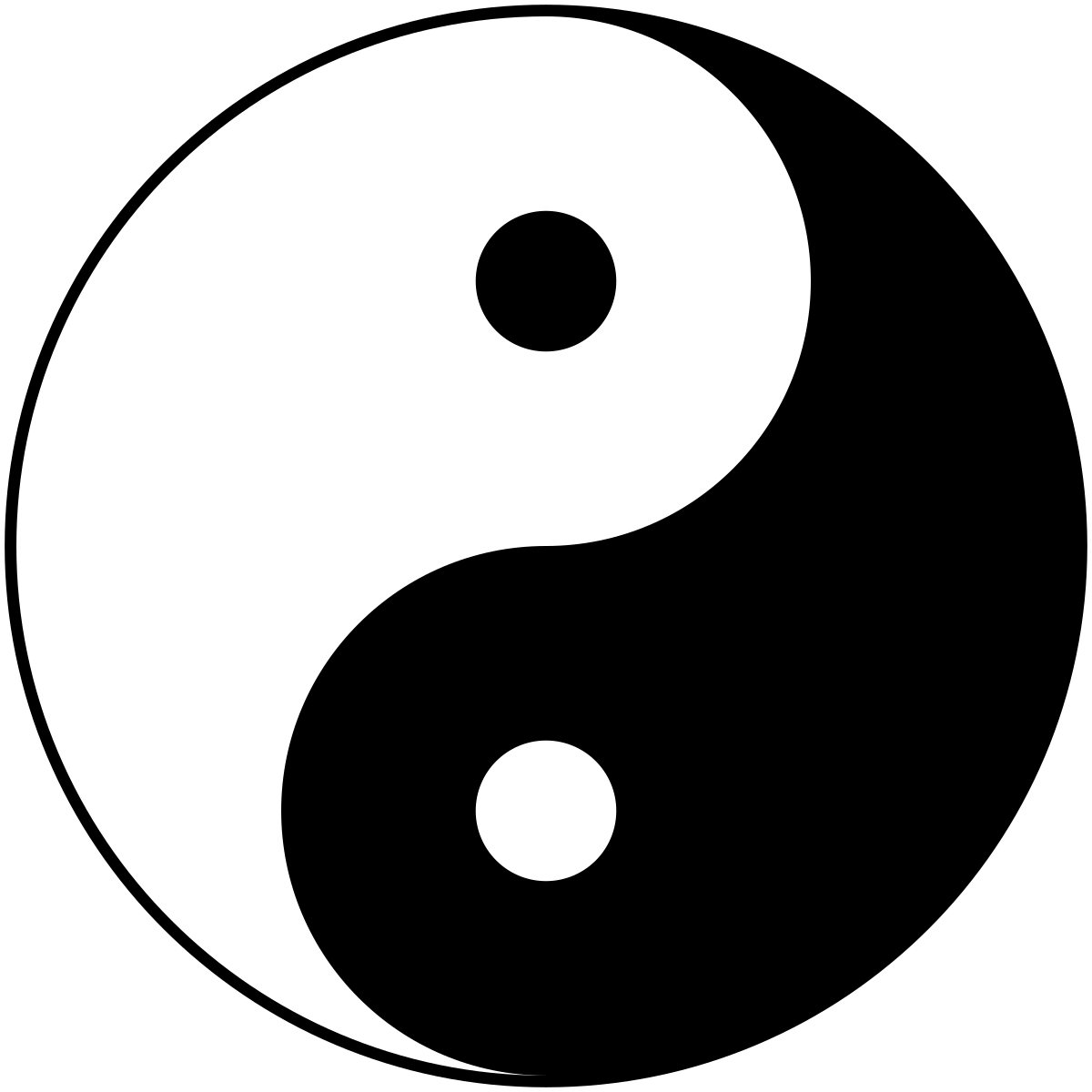 Yin-Yang Sign
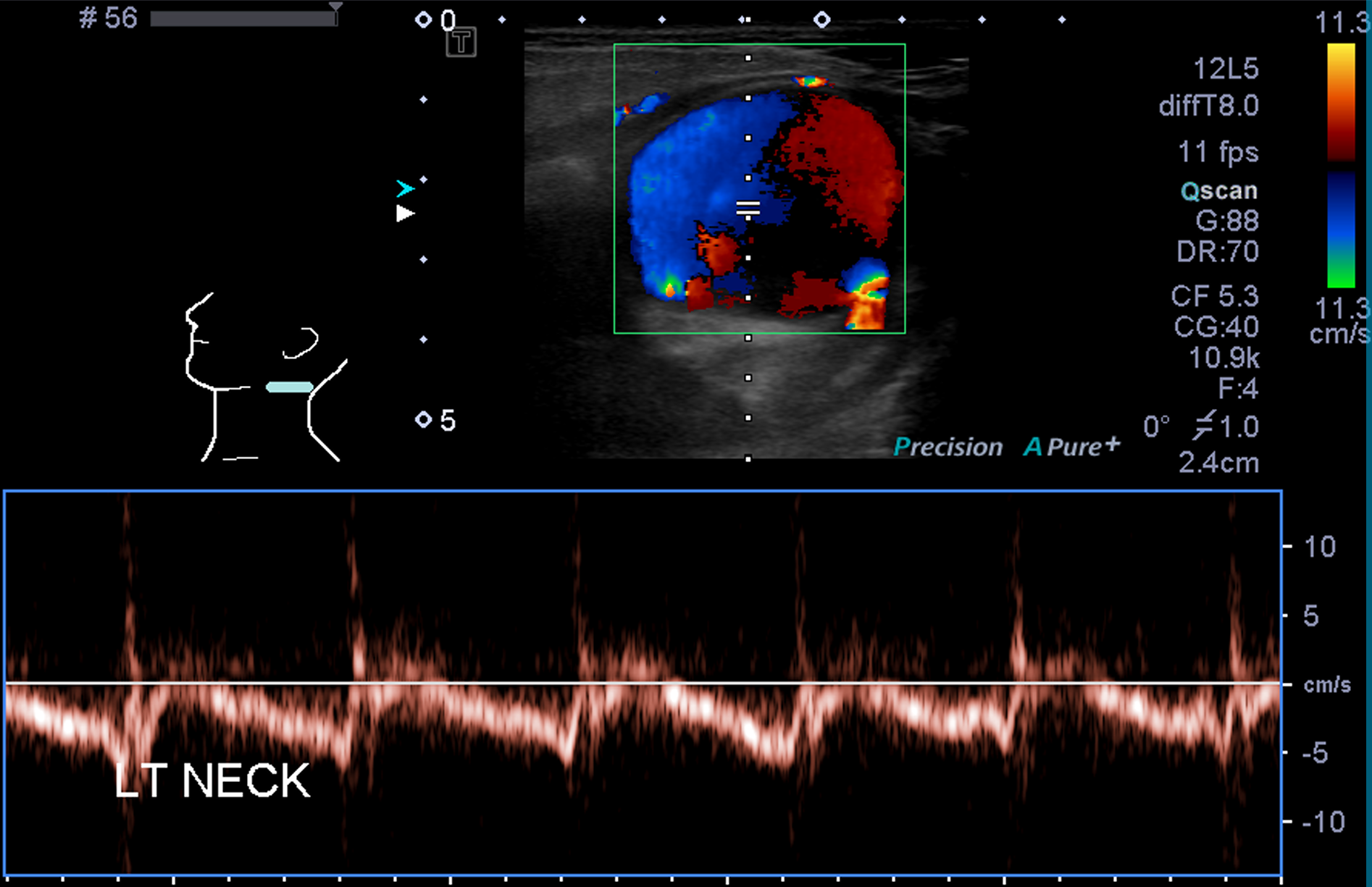 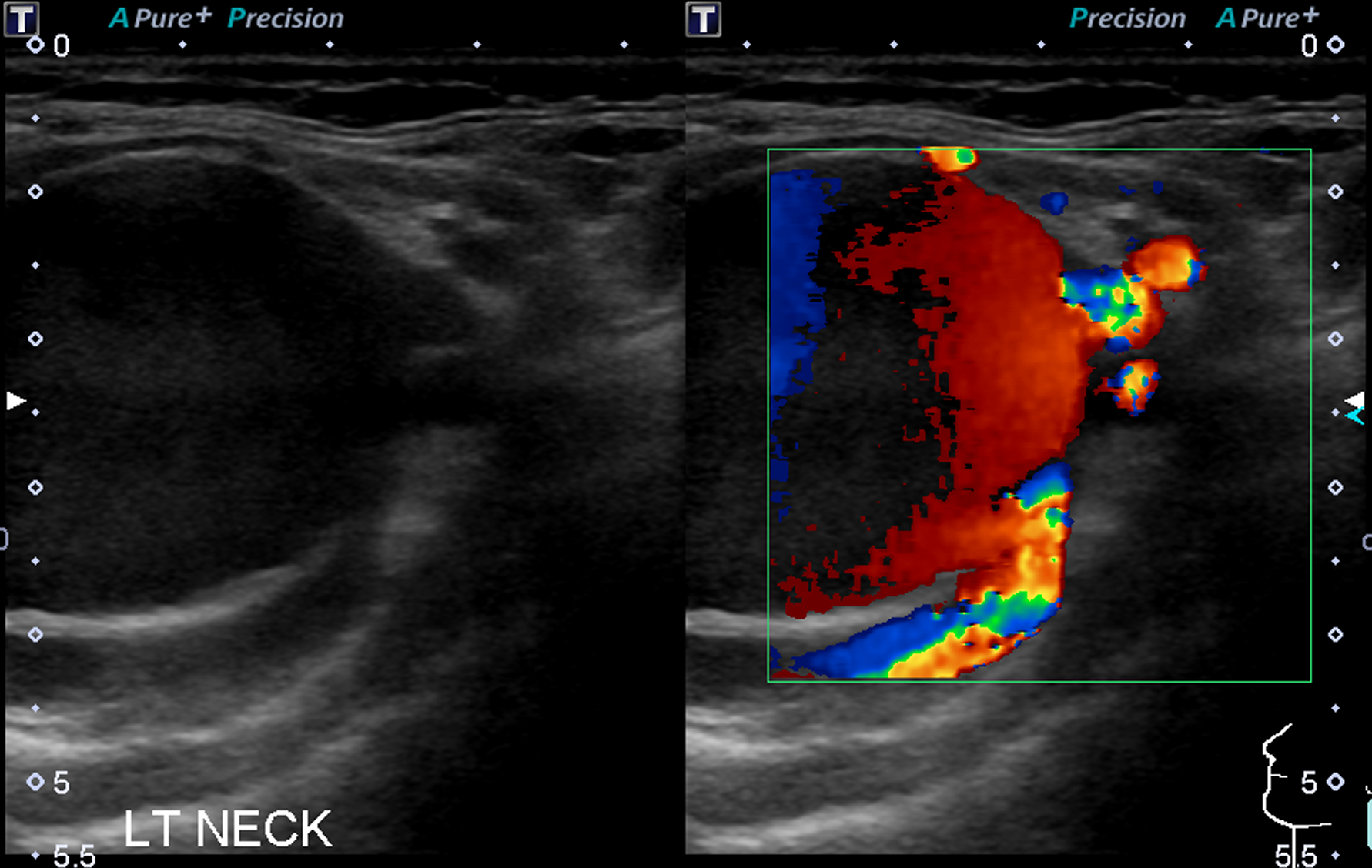 Pseudoaneurysm
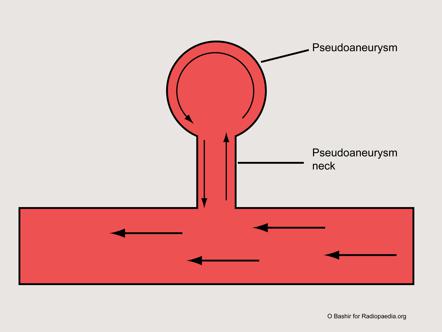 Not contained by intima or media
Higher risk of rupture than true aneurysms
Treatment required
Pseudoaneurysm
Findings:
Yin-Yang sign
Common causes:
Trauma
Iatrogenic (arterial catheterization, biopsy, surgery)j
Spontaneous
Things to do:
Yin-Yang sign
Duplex doppler
Aneurysm neck, if possible
Key points
RUQ pain:
**Assess gallbladder, CBD, right kidney, pleural effusion**
RLQ pain:
**Assess gallbladder, CBD, right kidney, right ovary, appendix**
Some findings will only be seen if you look for them:
Pleural effusion
Pneumoperitoneum
Complicated free fluid
Key points
Acute cholecystitis
Document sonographic Murphy’s sign
Visualized GB neck, cystic duct and CBD
Acute appendicitis
Image entire length from cecum to blind-ending tip
Hydronephrosis
Post-void imaging + ureteric jets
Ovarian torsion
Ovaries have dual blood supply
Preserved vascularity does not exclude torsion
Key points
Complicated fluid
Look for it
Determine cause
Bowel ultrasound is challenging
Look for gut signature
Echogenic fat
Free fluid/abscess